Be Courageous
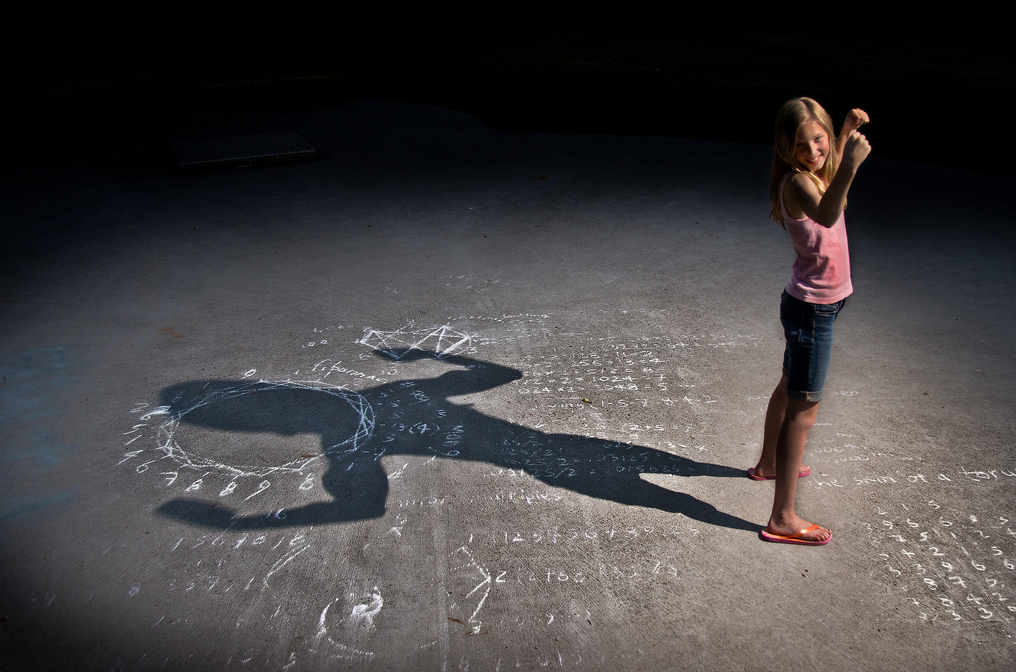 Joshua
Dr. Rick Griffith • Crossroads International Church Singapore
CICFamily.com • BibleStudyDownloads.org
Starting a School in 1992
no moneyno backersno parentsno teachersno principalno campus
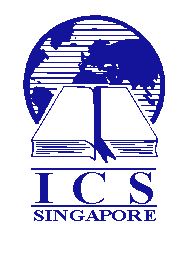 [Speaker Notes: One of the greatest challenges of my life was helping begin a K-12 international school. It soon became quite discouraging to me to realize that we had… [list above]]
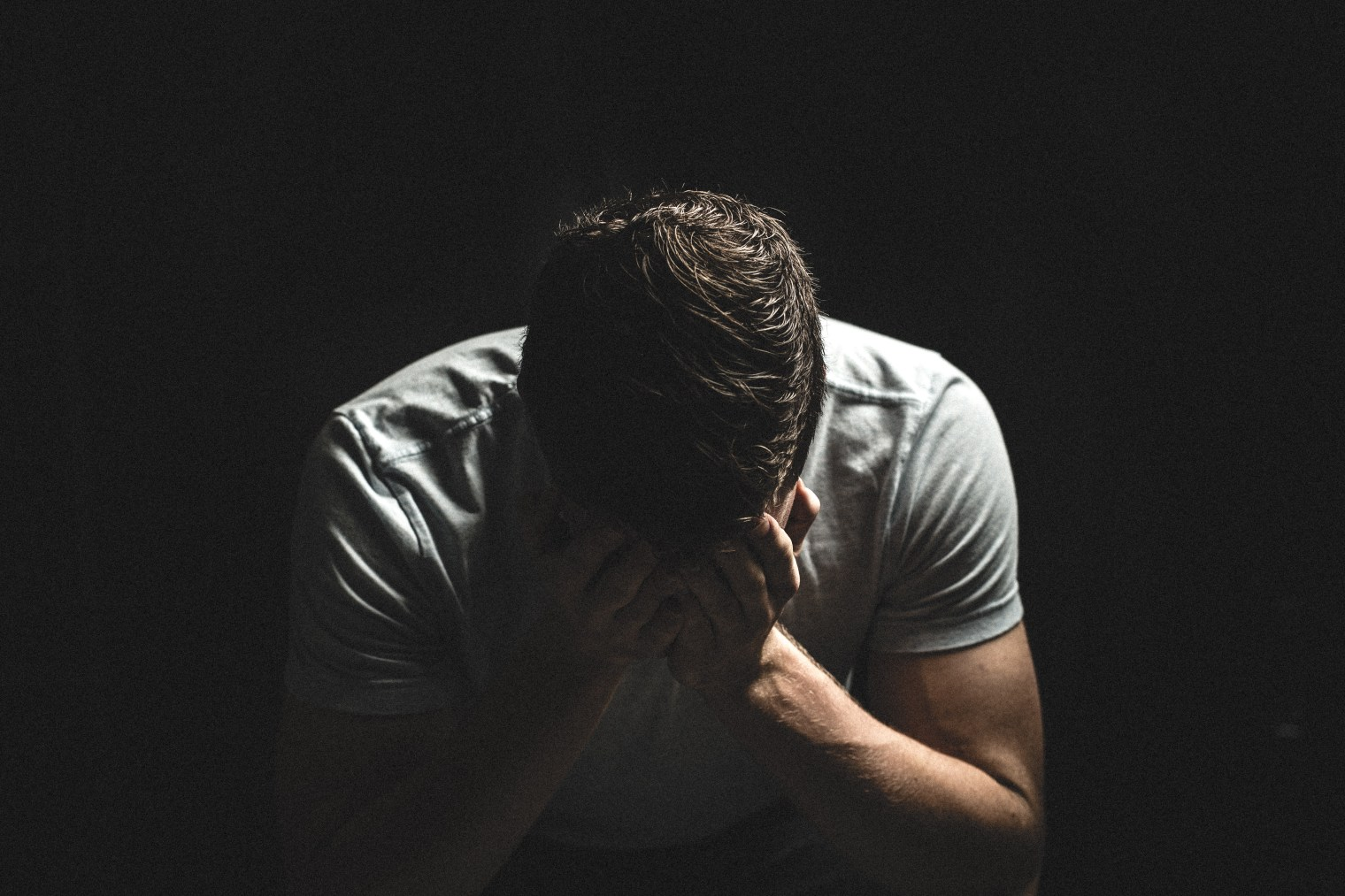 Discouragement
[Speaker Notes: Discouragement hits us all.]
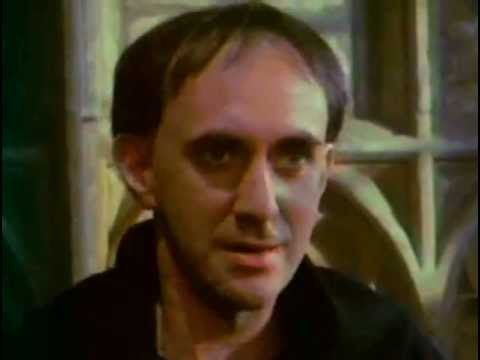 Discouragement
[Speaker Notes: Discouragement was real to an obscure monk roughly 500 years ago.]
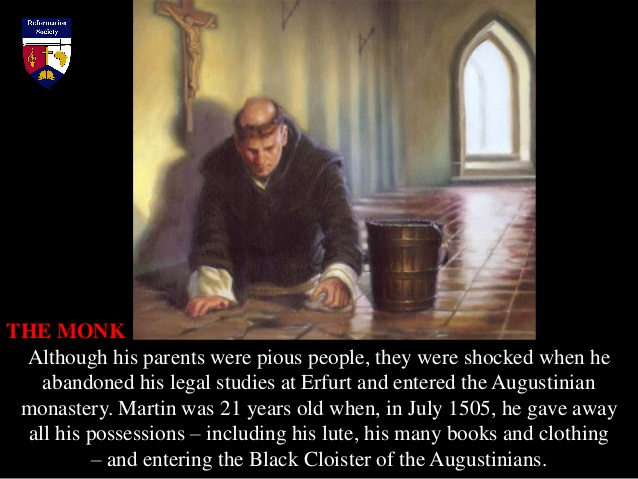 Discouragement
Martin Luther's parents were pious people, but they were shocked when he abandoned his legal studies at Erfurt and entered the Augustinian monastery. Martin was 21 years old when, in July 1505, he gave away all his possessions—including his lute, his many books and clothing—and entered the Black Cloister of the Augustinians.
Discouragement
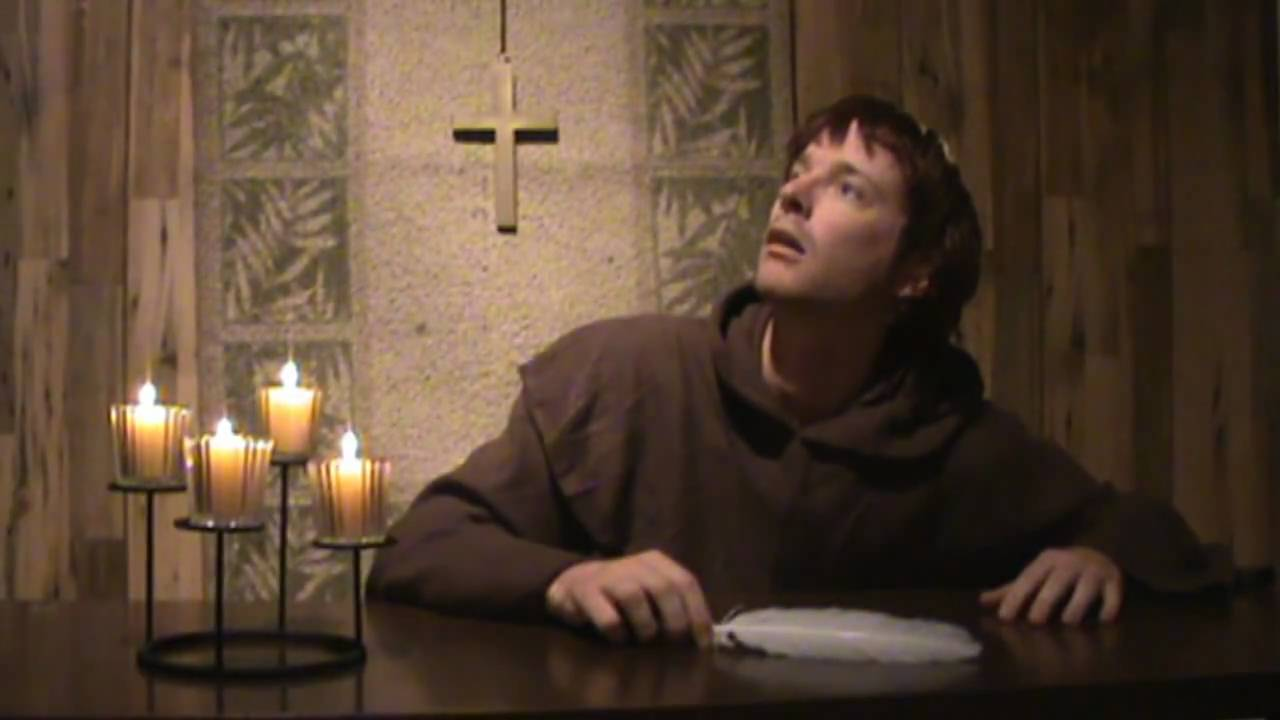 [Speaker Notes: But being a monk made Luther's discouragement even worse. He would spend hours each day confessing every sin he could think of. But no peace of mind came.]
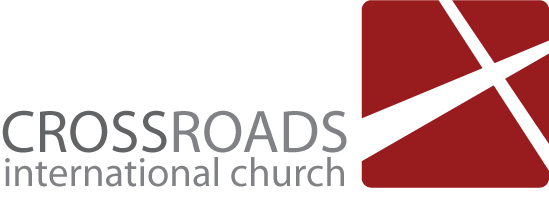 First Worship Service19 November 2006
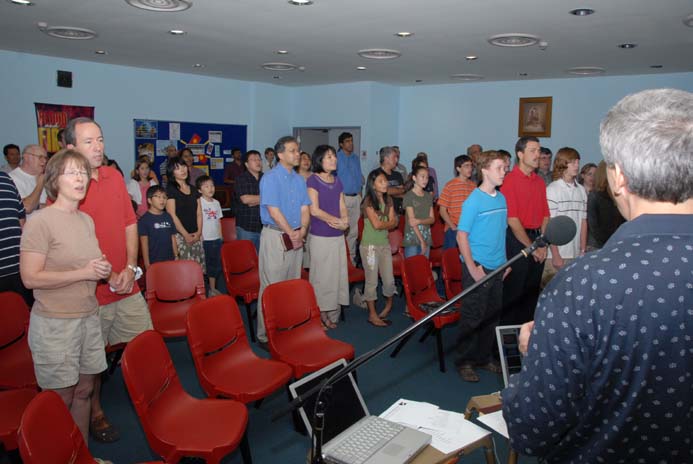 [Speaker Notes: Our church had a very encouraging start with 58 people at our first service.]
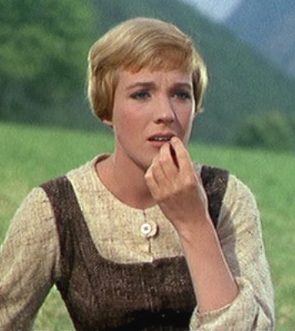 Bank Balance
Why?
Decreased Offerings
$1001/week decrease in offerings
• Oct 07-Sept 08 = $1620/week
• Oct 08-Nov 08 =  $  619/week
Unpaid Bills
$16,700 unpaid rent
  $2,573 legal fees
Higher Monthly Costs
$2600 Honorariums
$1452 Rent Increase
  $300 Church Dinner
[Speaker Notes: But two years later the economic crisis hit us hard.

__________

Honorariums = Tom ($1000), Susan ($1000), Enriko ($300), Amaraa ($300), guest speakers not par of our body ($100/sermon)]
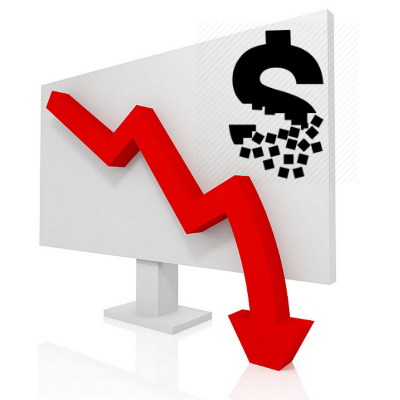 The Bottom Line
At the present rate of $600 weekly offerings and $2000 weekly expenses, our $7300 bank balance will be gone in 5.2 weeks.
[Speaker Notes: So I shared this PPT slide with the people. Our church in 2008 had no money, no backers, no morning worship slot, one part-time pastor, and frequent turnover of internationals. It was discouraging.]
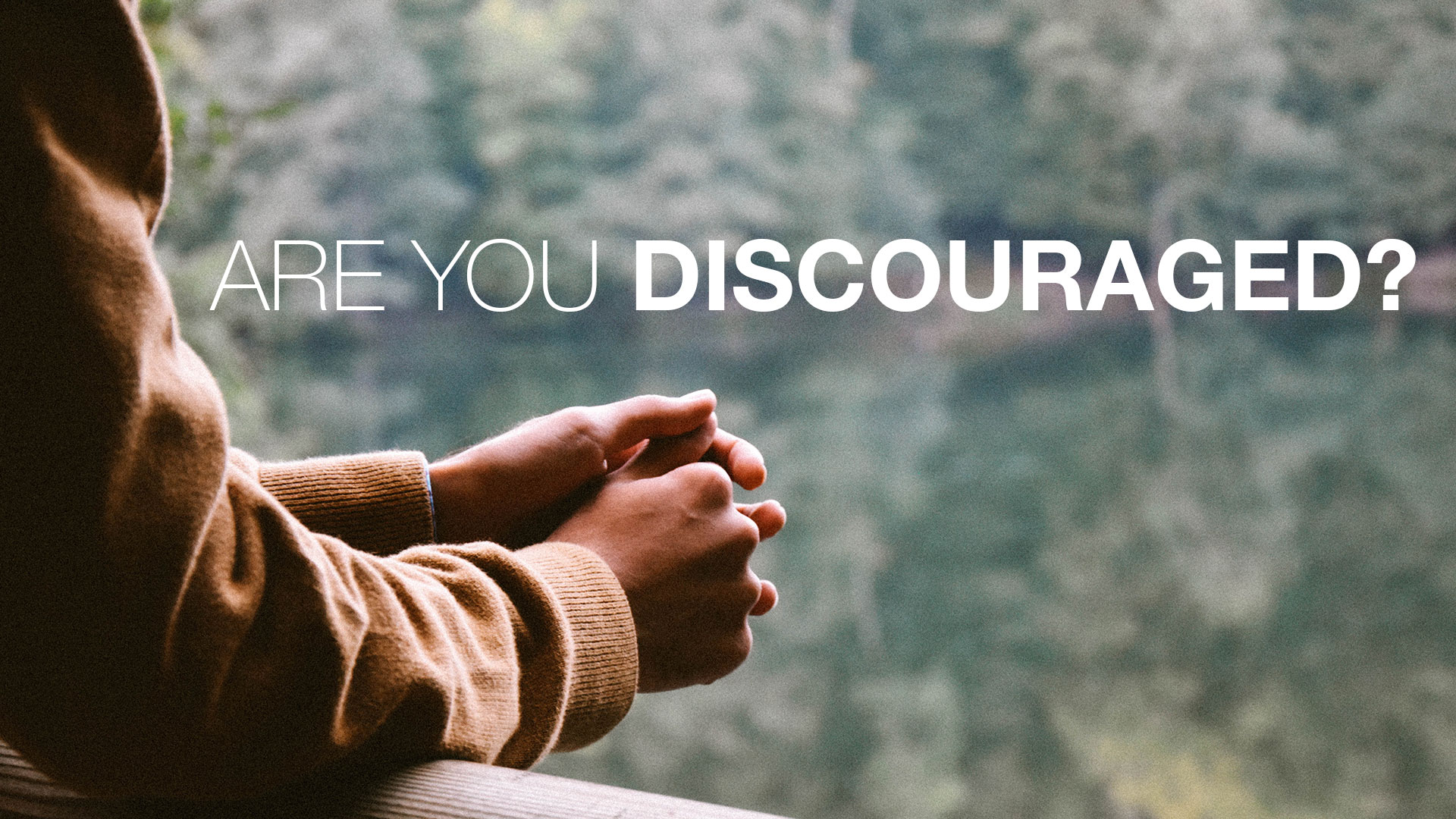 Are you discouraged?
[Speaker Notes: Are you discouraged? How would you know if you are?]
The "Good Ole Days"
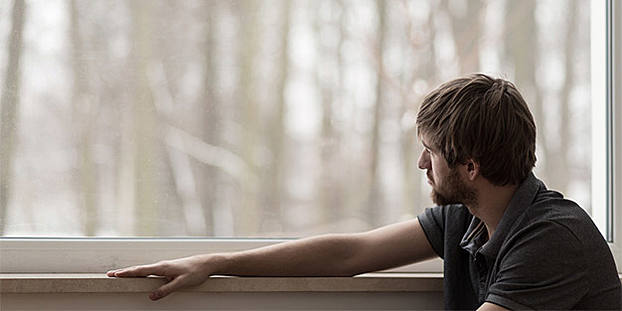 [Speaker Notes: When discouraged, we tend to look back at the “good ole days” instead of looking forward. 
Which way are you looking?]
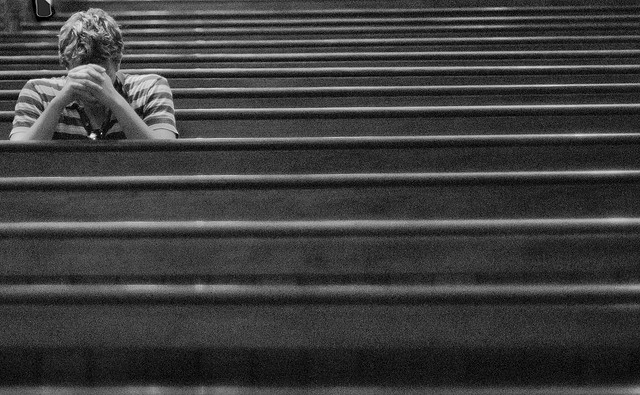 Discouragement
Discouragement
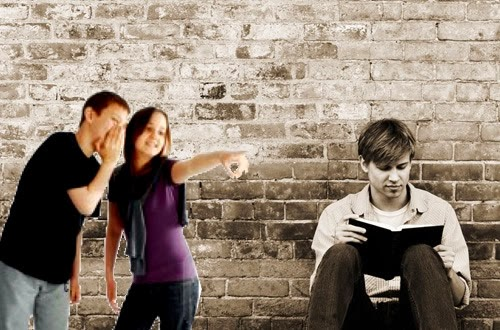 [Speaker Notes: Discouragement sometimes comes when we’re ridiculed for our faith.]
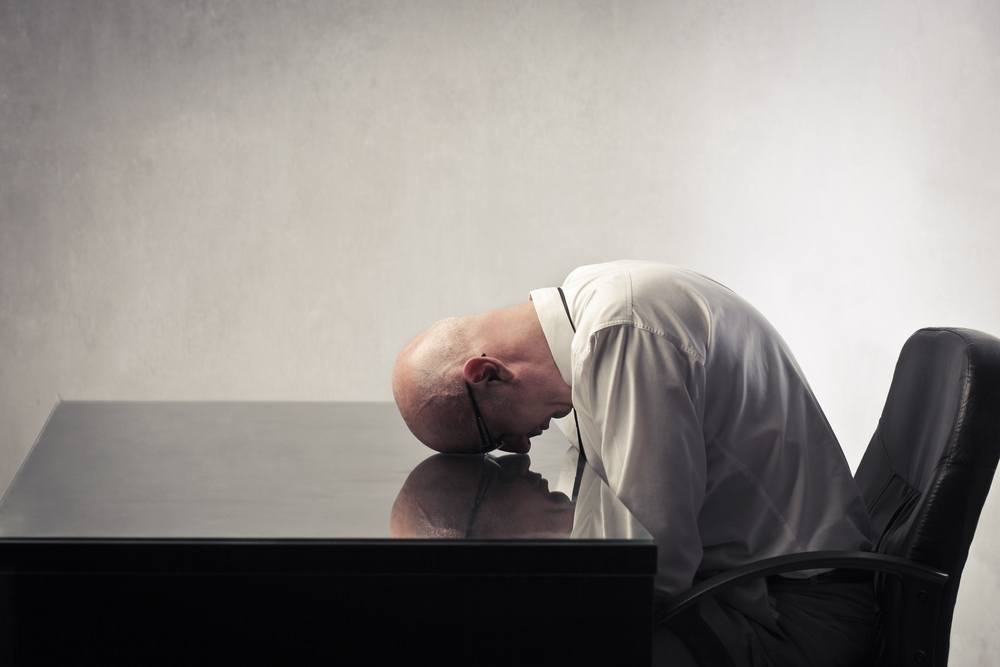 Discouragement
[Speaker Notes: It comes when we feel that it is the same ol' same ol' and we lack purpose.]
Discouragement.
courage
[Speaker Notes: Discouragement means lack of courage. 
• The word "courage" is the root word, you know.
• When courage is missing, life makes no sense.
So we need courage! But what does it look like?]
Courageous (The Movie)
[Speaker Notes: The movie plays automatically]
Courageous (The Movie)
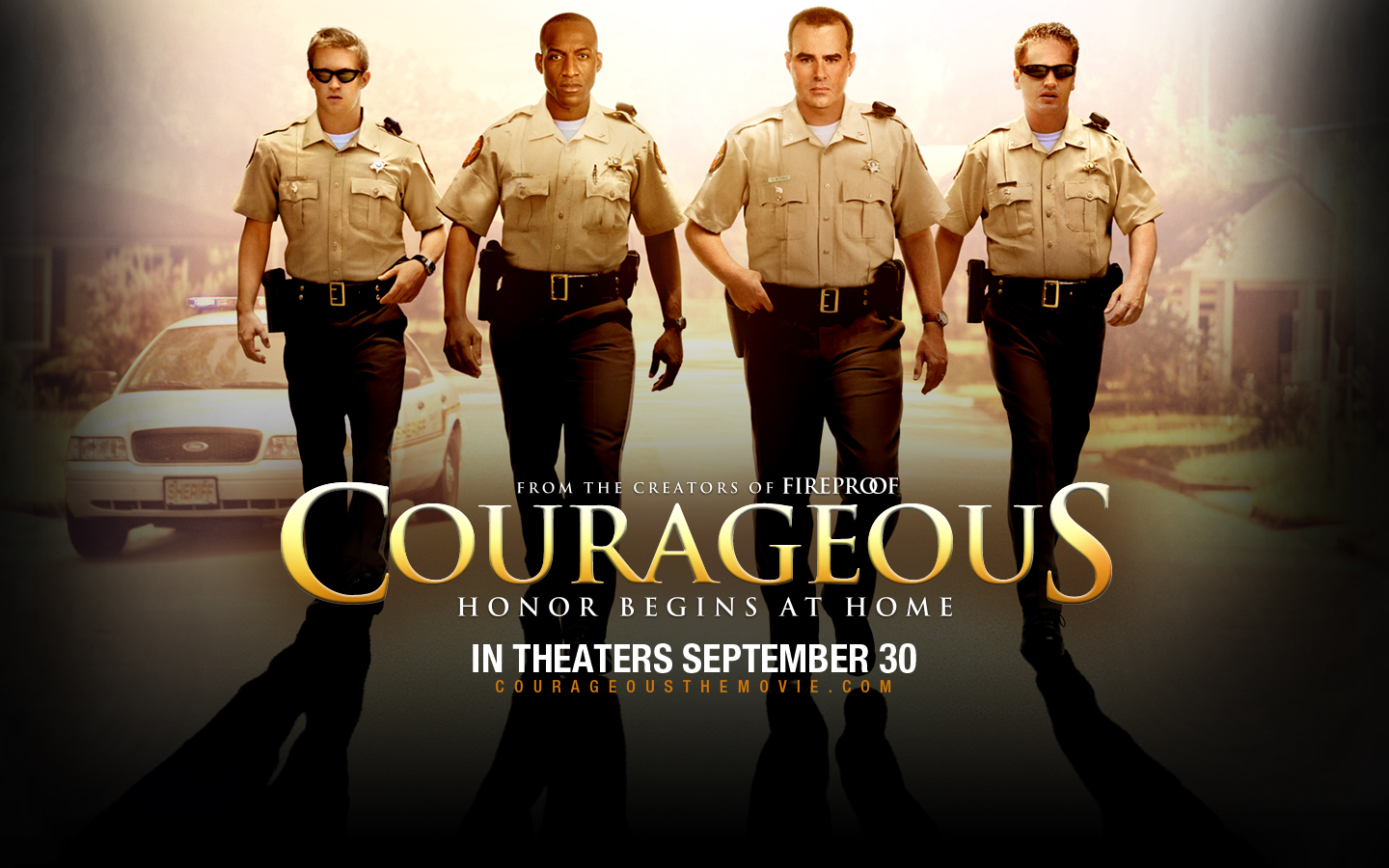 [Speaker Notes: Discouragement hits us all.]
Do you need courage today?
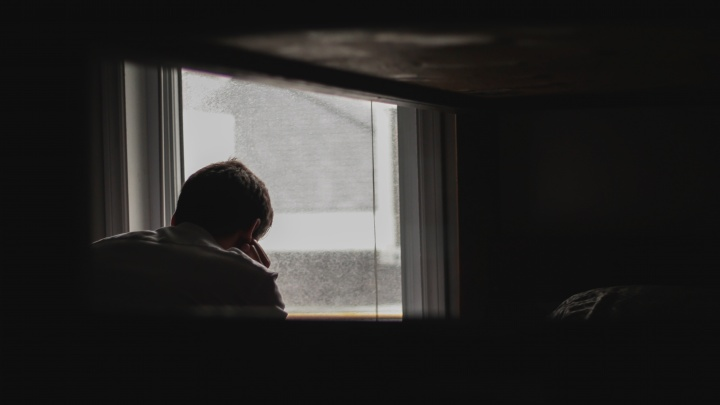 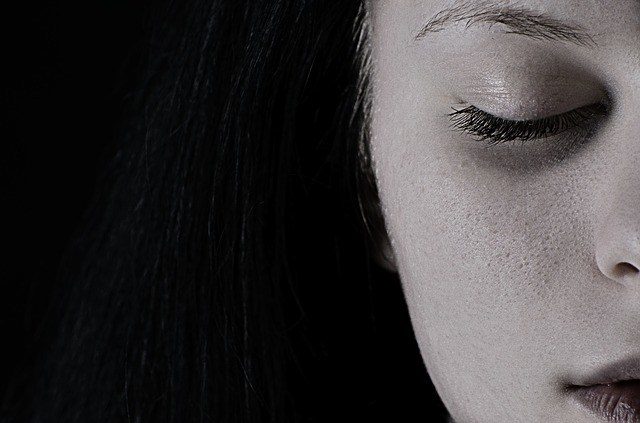 How can you defeat discouragement that prevents you from doing God’s will?
[Speaker Notes: How can you have the courage you need to serve the King?]
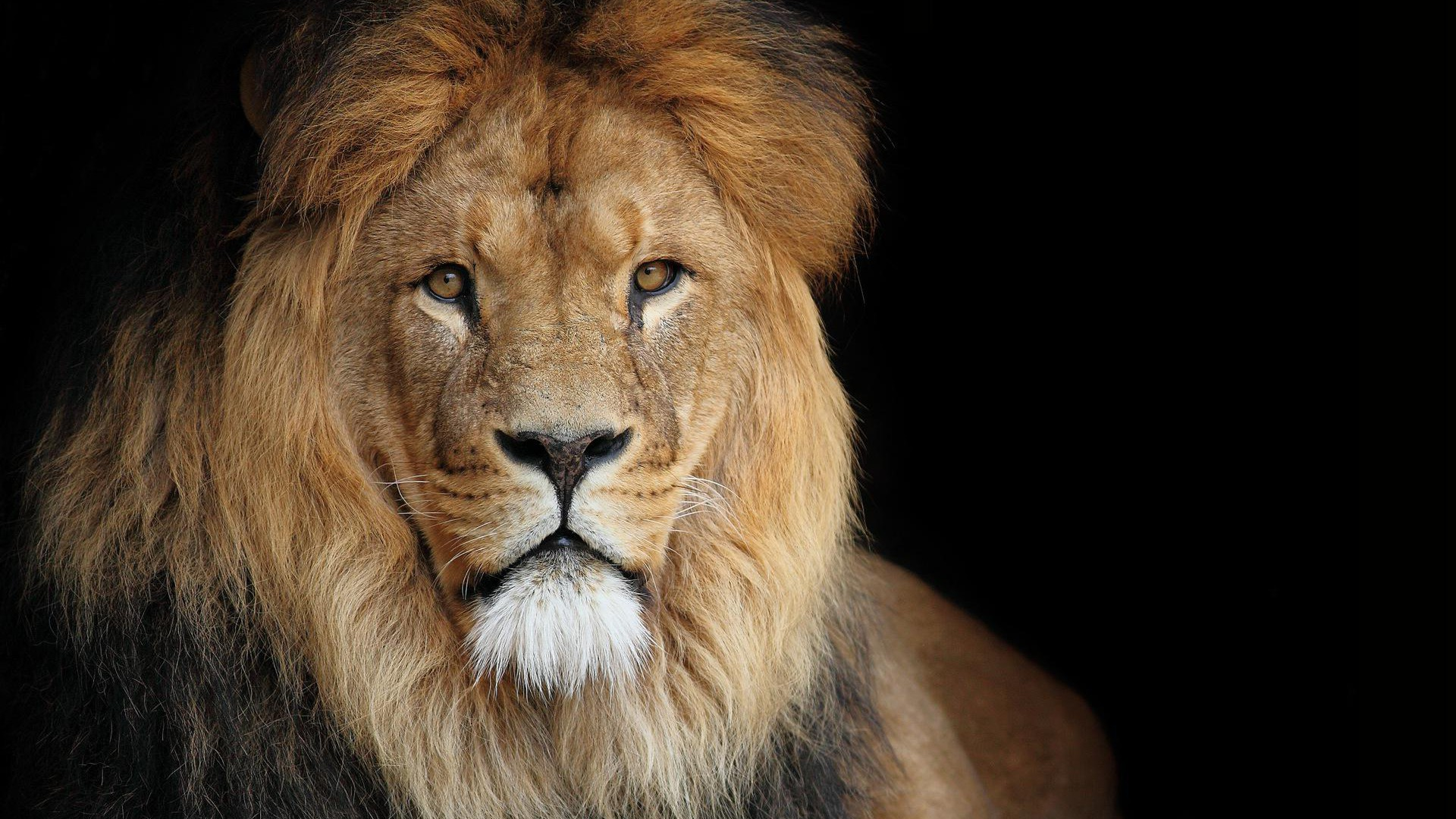 How can you gain courage that enables you to do God’s will?
[Speaker Notes: The reality of discouragement is something that everyone faces. 
We all must see that God has a solution for discouragement—a way that we can be infused with courage.]
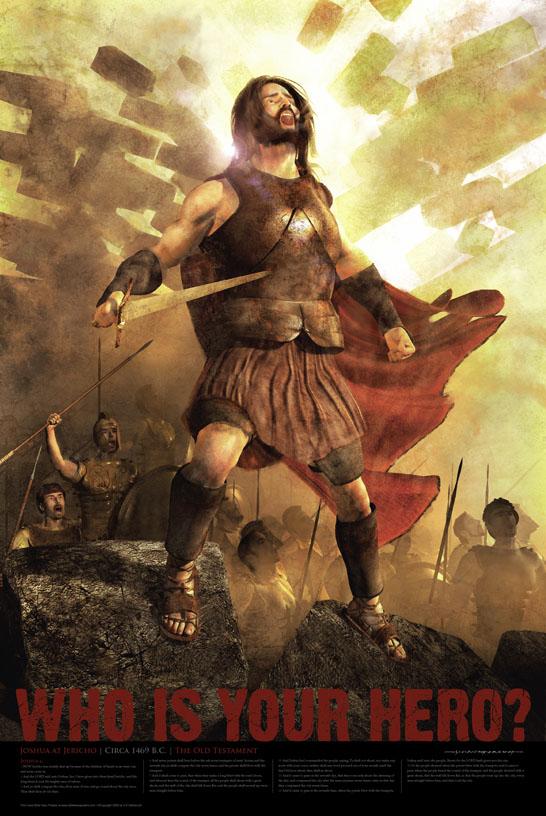 MISSION
IMPOSSIBLE
JOSHUA
OCCUPATION
Dr. Rick Griffith, Singapore Bible College
BibleStudyDownloads.org
[Speaker Notes: The reality of discouragement is something that everyone faces. 
We all must see that God has a solution for discouragement—a way that we can be infused with courage. 
Today we will study a man named Joshua who embodied courage.]
Num. 32:13
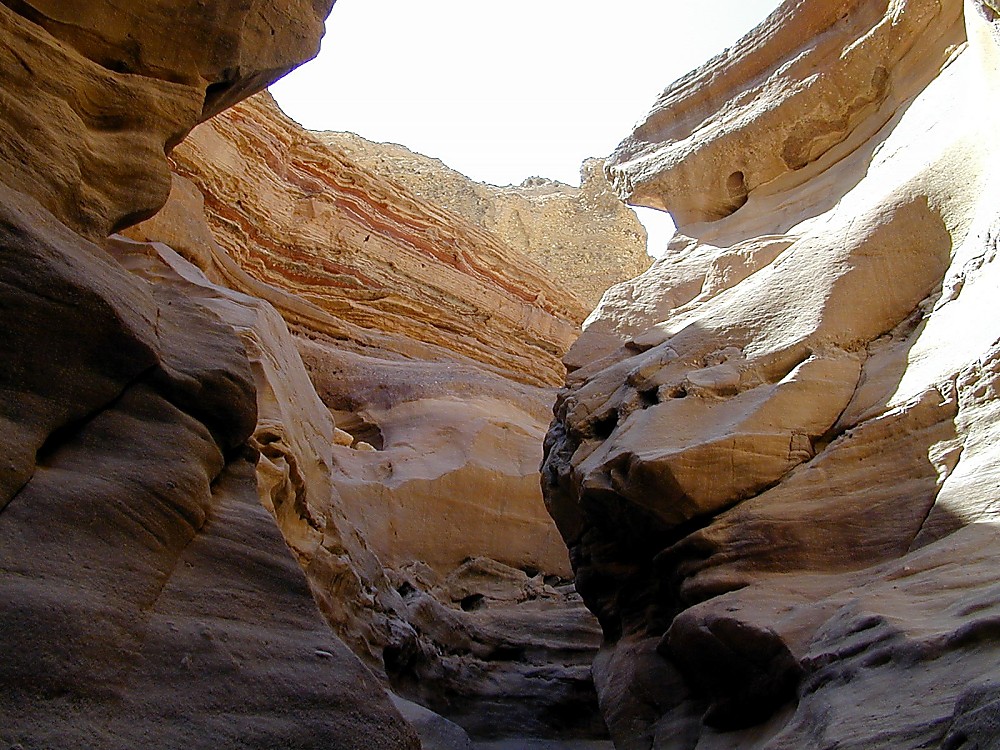 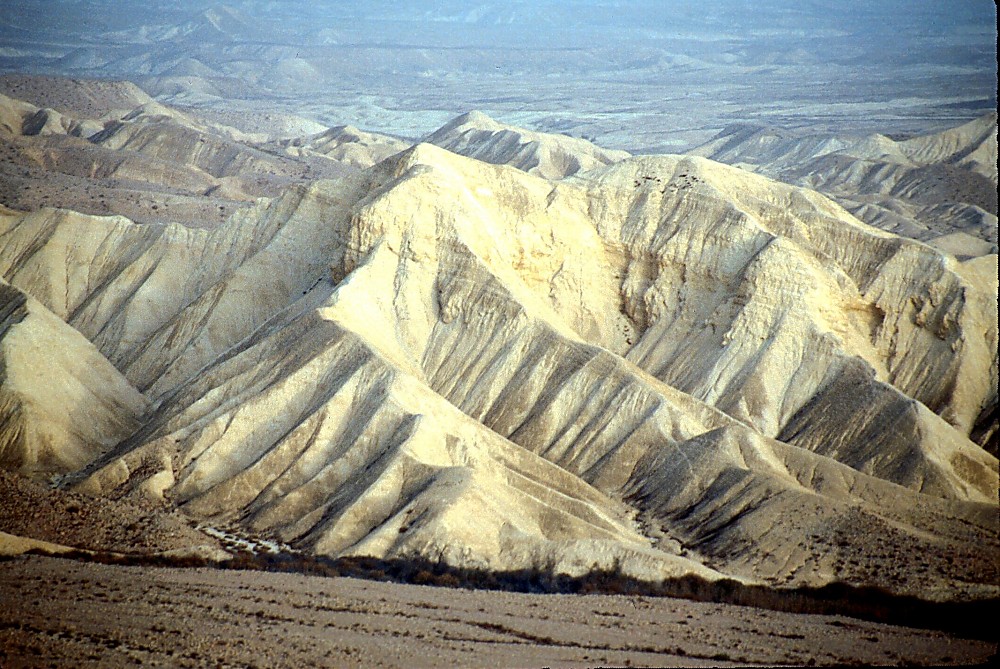 DRESSING
        THE                                    
   STAGE
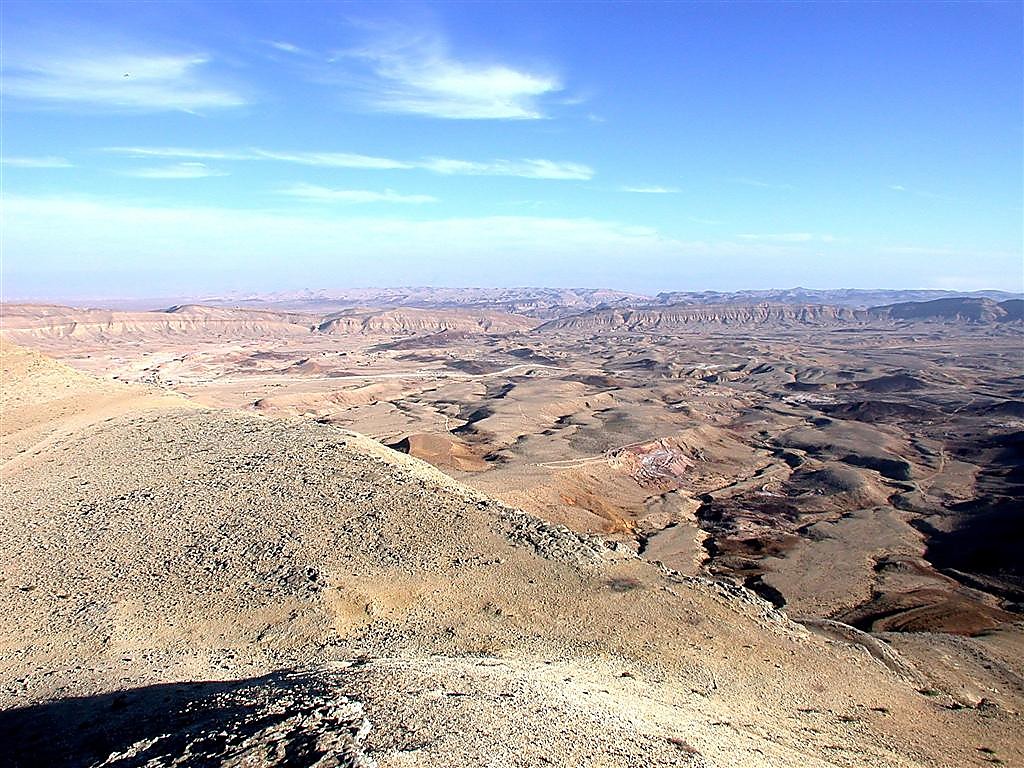 YOU MEAN…40 YEARS?OUT HERE?
YOU MEAN…40 YEARS?OUT HERE?
YOU MEAN… 40 YEARS?OUT HERE?
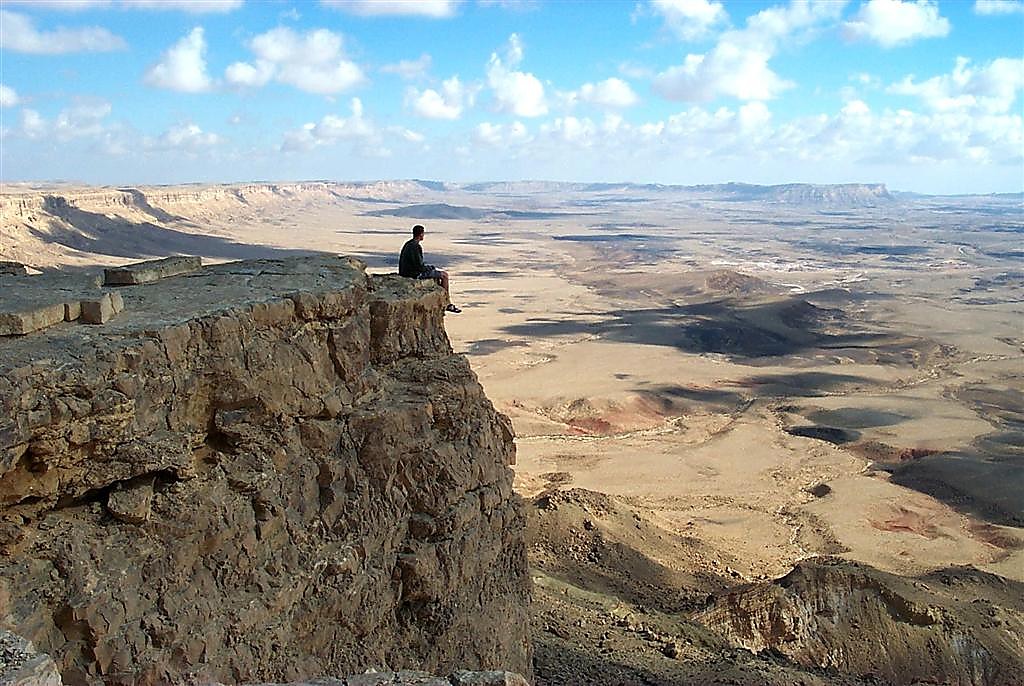 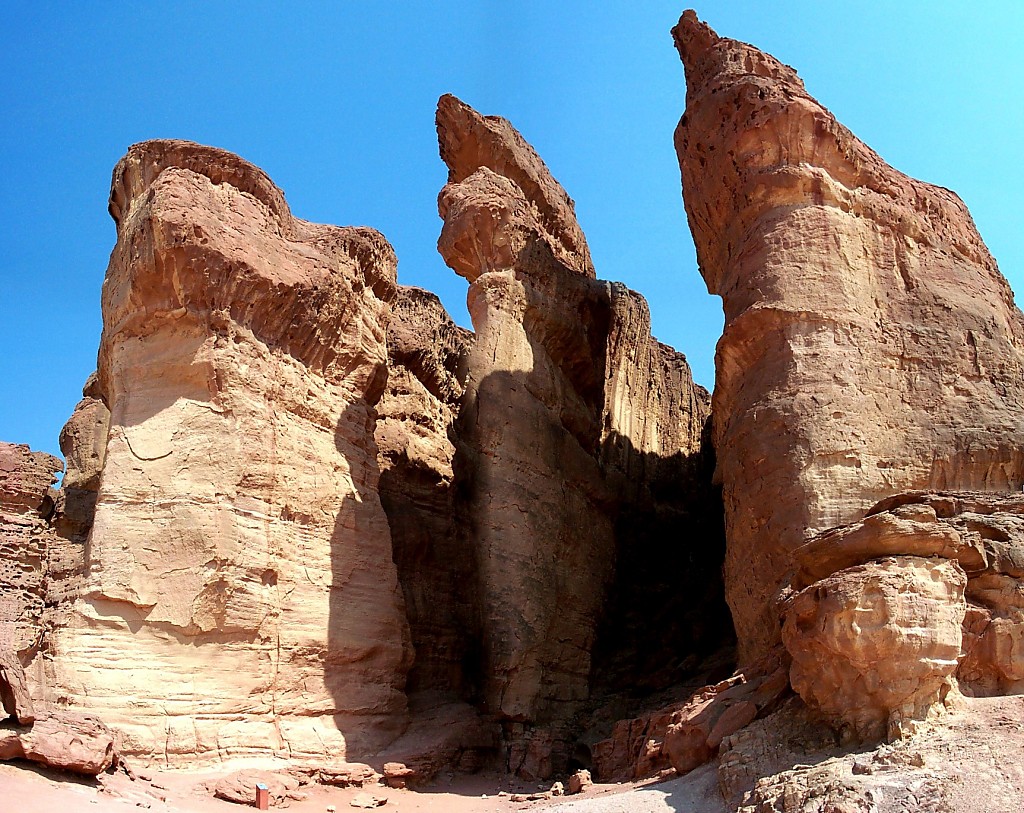 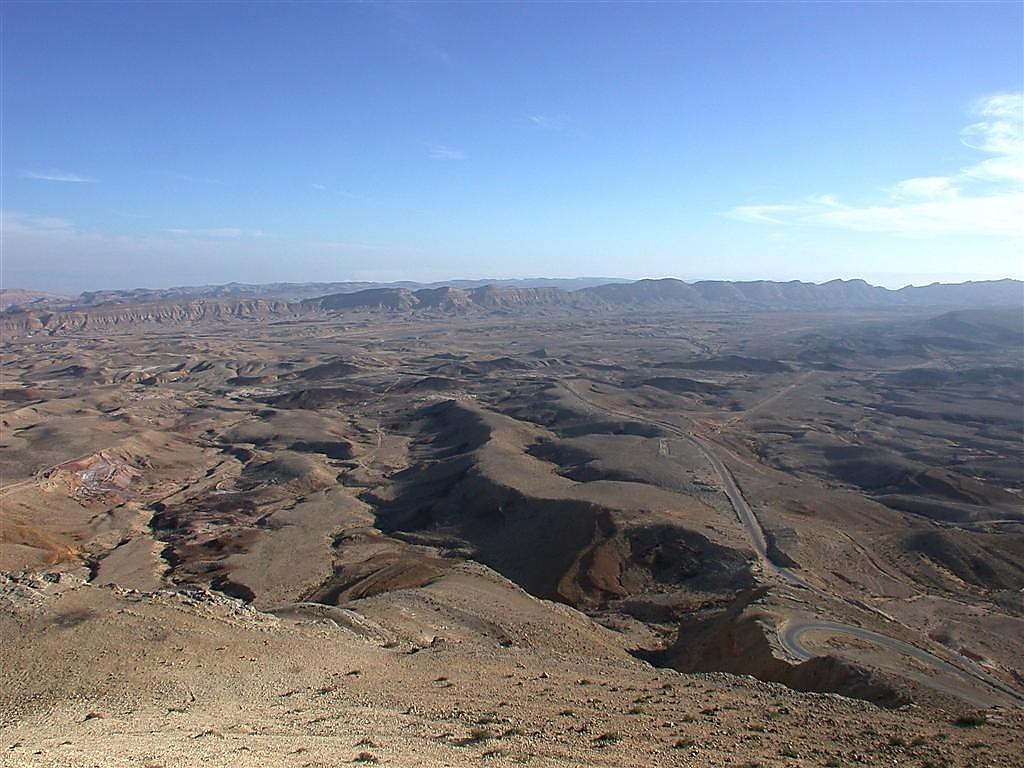 MOSES
Exodus
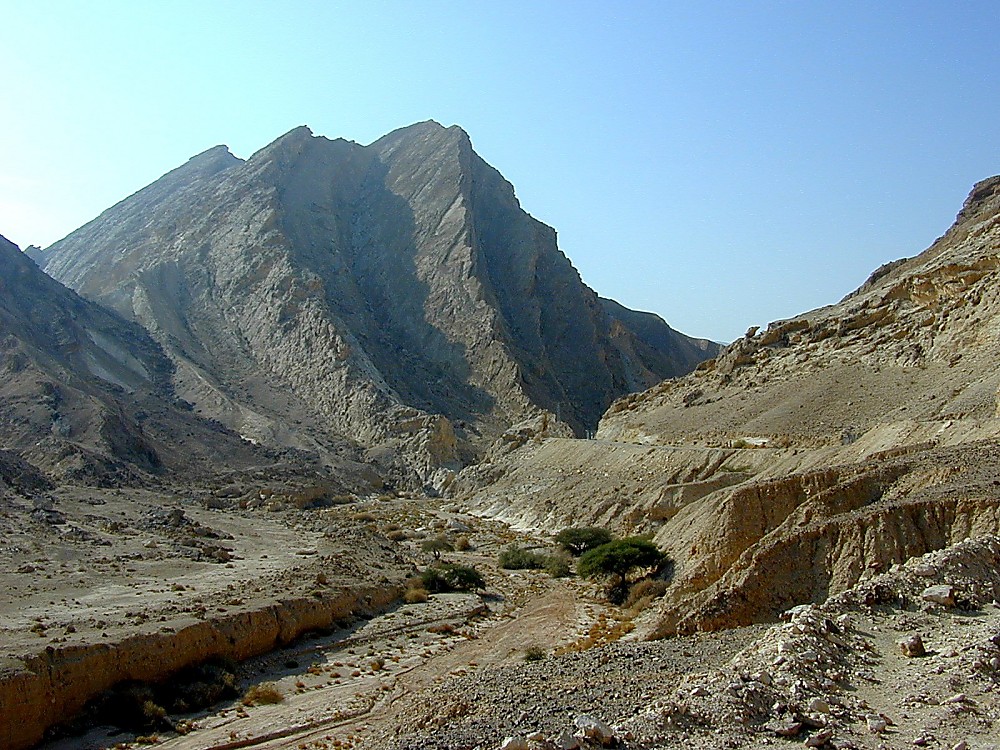 Sinai
M - C - C
Kadesh Barnea
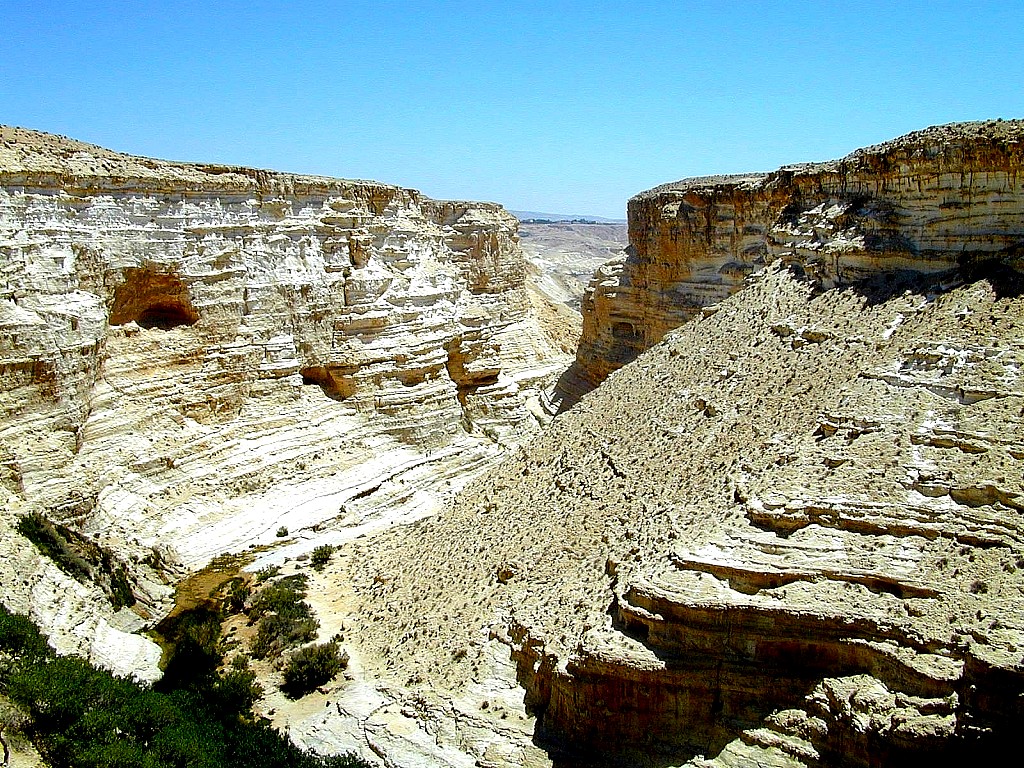 40
40
Handbook pg. 26-29
23
[Speaker Notes: Israel had been beaten down for 40 years and saw everyone over age 20 die.]
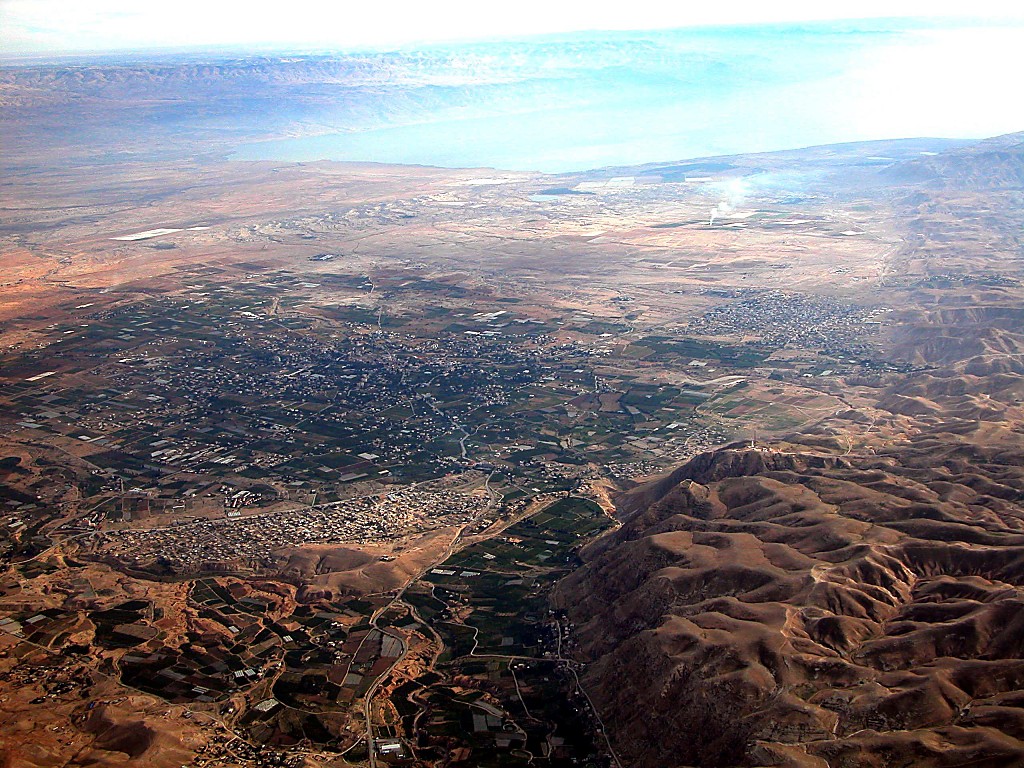 DEAD SEA
JORDAN RIVER
Jericho
MODERN JERICHO
JOSHUA
Jericho/Ai
ANCIENT JERICHO
From Jericho...
Looking East Across the Jordan River
Handbook pg. 26-29
42
[Speaker Notes: What turned them around? What turned them from discouragement to be courageous?]
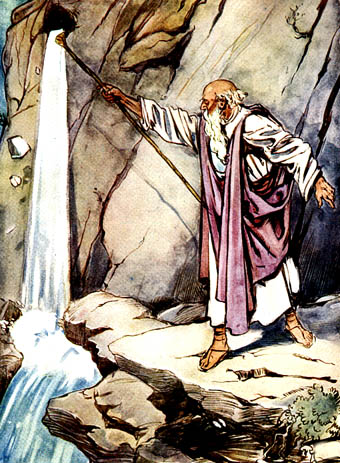 Birth of a People
Exodus
Leviticus
Numbers
Joshua
Them
Formation
Sanctification
Preparation
Occupation
Us
Salvation
Instruction
Walk
Reward
[Speaker Notes: OTS Exodus 02.30
OTS Leviticus 03.23
OTS Numbers 04.23
OTS Joshua 06.06
OTS Judges 07.02]
OCCUPATION
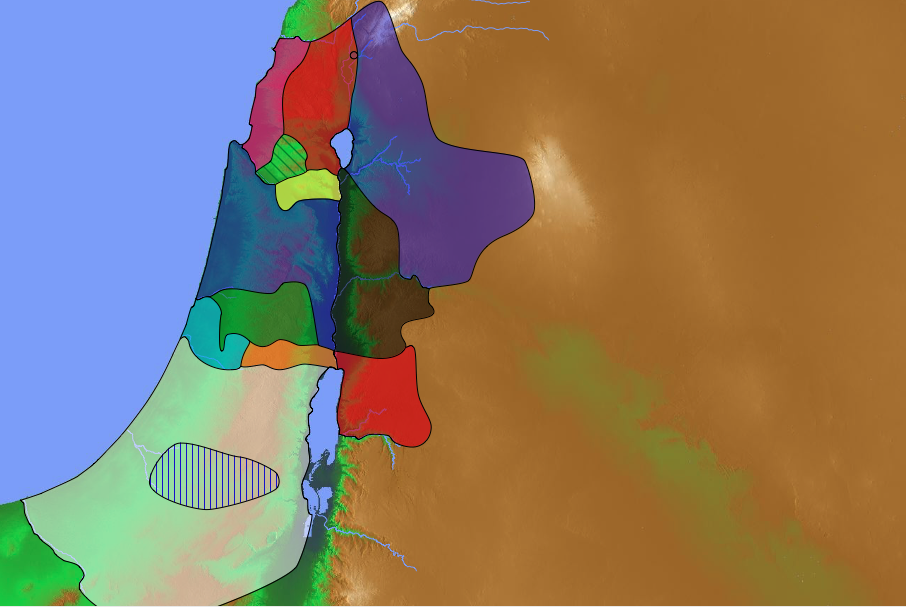 162
KEY WORD
KEY WORD
Conquest Promise
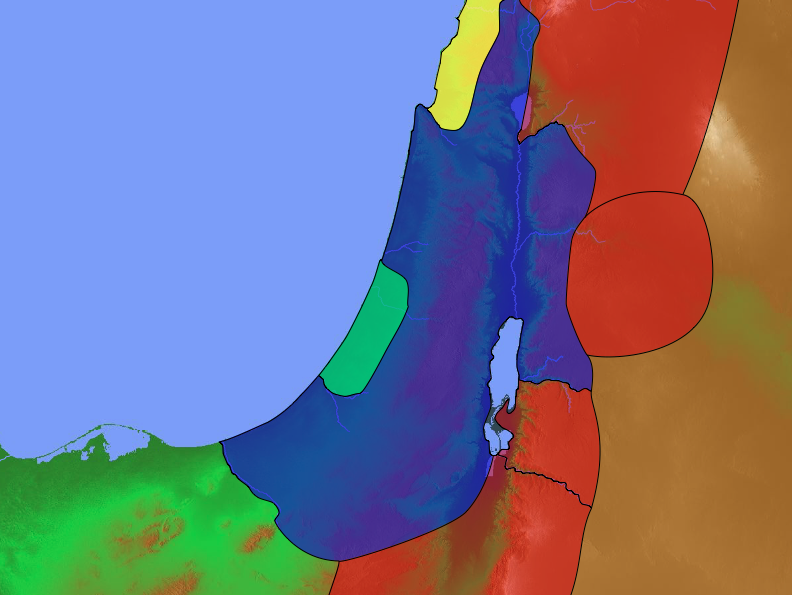 Lebanon
Euphrates
Joshua 1:3-5 NLT
"I promise you what I promised Moses: ‘Wherever you set foot, you will be on land I have given you—  4from the Negev wilderness in the south to the Lebanon mountains in the north, from the Euphrates River in the east to the Mediterranean Sea in the west, including all the land of the Hittites.’  5No one will be able to stand against you as long as you live. For I will be with you as I was with Moses. I will not fail you or abandon you."
Canaan
Egypt
Negev
[Speaker Notes: Yet the possibility of discouragement must have faced Joshua, who had to fill the sandals of Moses! Who could imagine taking over from the only person ever with whom God talked face to face! So God told him…]
"Be strong and courageous, for you are the one who will lead these people to possess all the land I swore to their ancestors I would give them.  7Be strong and very courageous. Be careful to obey all the instructions Moses gave you. Do not deviate from them, turning either to the right or to the left. Then you will be successful in everything you do.  8Study this Book of Instruction continually. Meditate on it day and night so you will be sure to obey everything written in it. Only then will you prosper and succeed in all you do.  9This is my command—be strong and courageous! Do not be afraid or discouraged. For the Lord your God is with you wherever you go”" (Joshua 1:6-9 NLT).
[Speaker Notes: Joshua was one of the twelve spies who surveyed the land of Canaan 39 years earlier. He had shown himself faithful to trust in the LORD to bring them into Canaan.
However, Moses had just died (Joshua 1:1-2) and in many ways Joshua was untested as a leader of all Israel.]
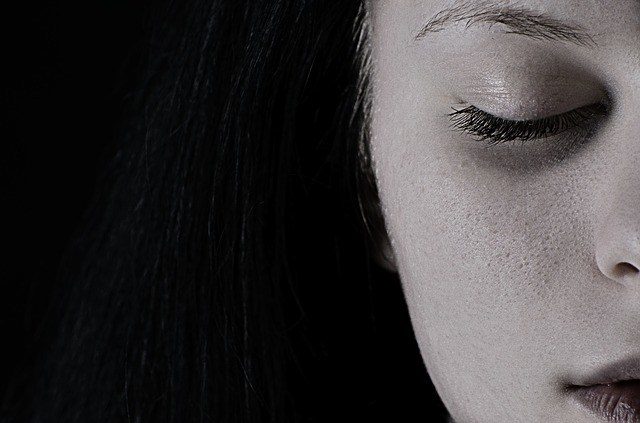 How can you defeat discouragement that prevents you from doing God’s will?
[Speaker Notes: What do we need to conquer discouragement and what results from it? That's what we will see today.
The entire book of Joshua helps us defeat discouragement.
Joshua tells us first that we can conquer discouragement when we…]
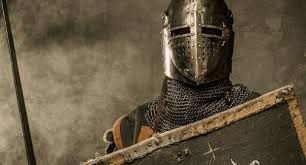 I. Act like God will keep his Word (Joshua 1–12).
[Speaker Notes: Discouragement is inaction, so serve God with faith in his promises.]
Slides on Joshua 1
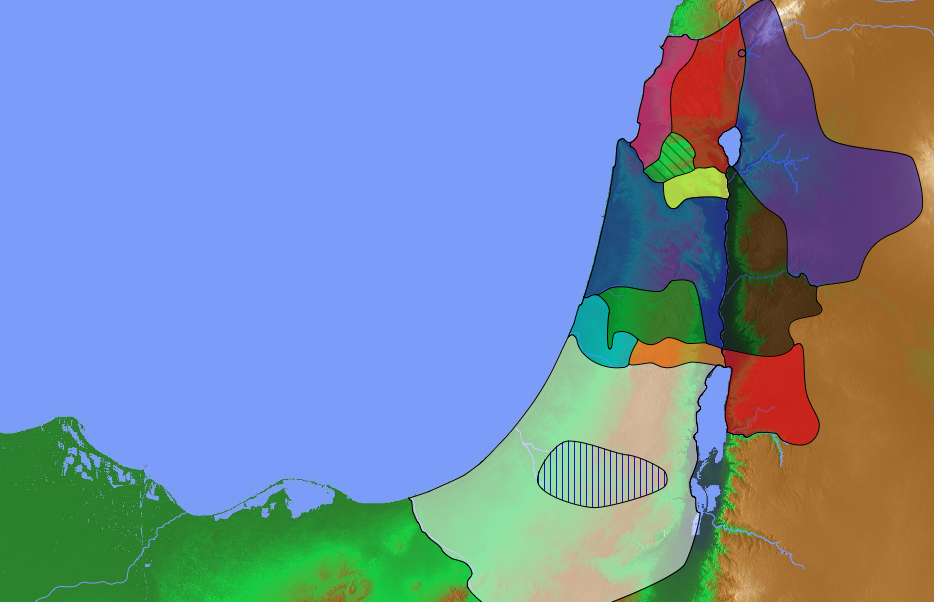 The Agreement with the Eastern Tribes
140
Manasseh
Numbers 32
Gad
Reuben
[Speaker Notes: Israel conquered most of Canaan by courageous actions based on God fulfilling his promise (Joshua 1–12). 
But Joshua had already seen God's faithfulness to clear the land east of the the Jordan for three tribes.]
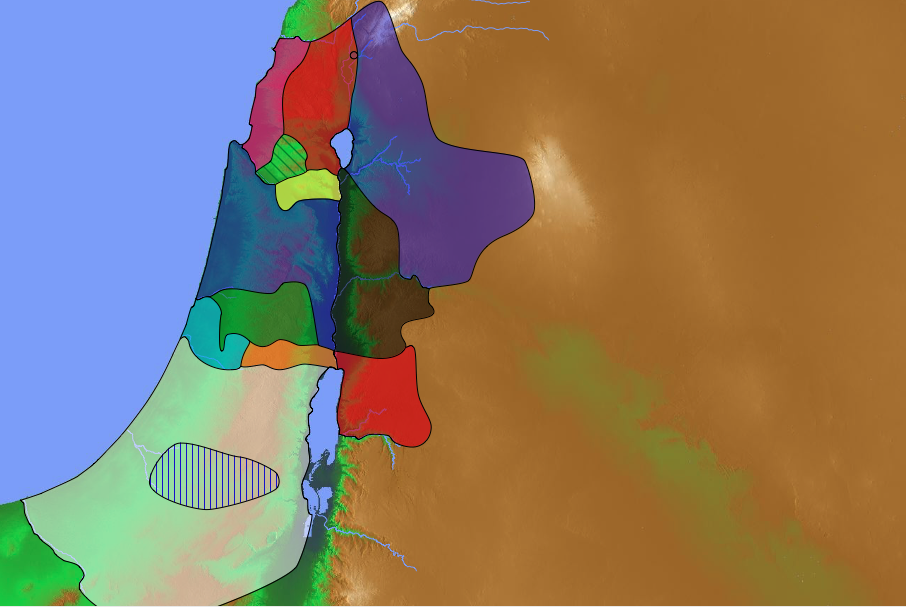 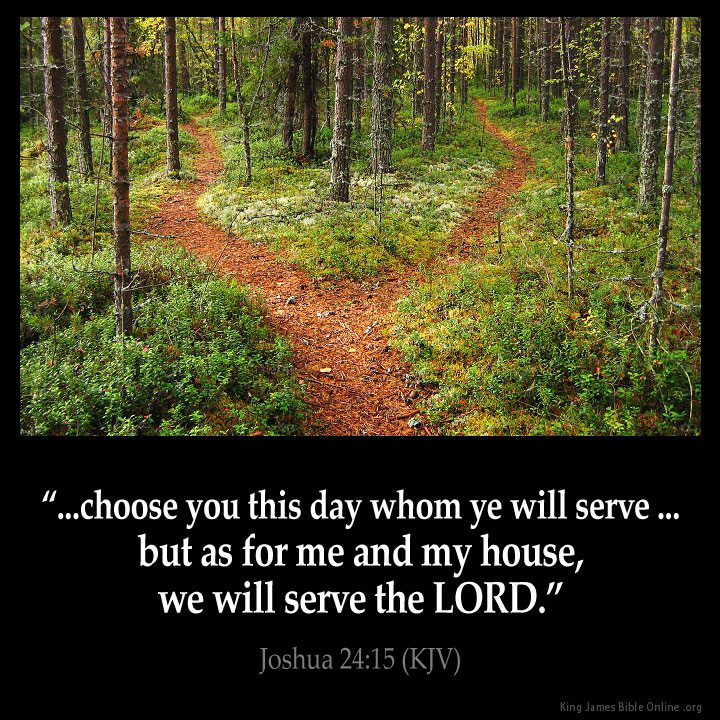 Asher
Naphtali
TRIBAL RESPONSIBILITIES
Manasseh
Zebulun
Issachar
Manasseh
Ephraim
Gad
Dan
"Choose this day whom you will serve…but as for me and my house, we will serve the LORD"Joshua 24:15
Reuben
Benjamin
Judah
Simeon
The Goal & the Means
[Speaker Notes: The goal was to give land to all the tribes, but the means was to do this by serving the LORD, which Joshua affirms in the final chapter.]
KEY VERSE
162
Key Verse
"Do not let this book of Law 
depart from your mouth;
meditate upon it 
day and night, so that you
 may be careful to do
everything written
 in it. Then you will be 
prosperous and successful"
——Joshua 1:8——
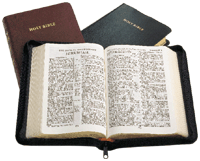 [Speaker Notes: The way they were to serve the LORD was first to base their lives on what Moses had already written.]
Slides on Joshua 2
JERICHO
JERICHO
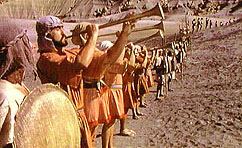 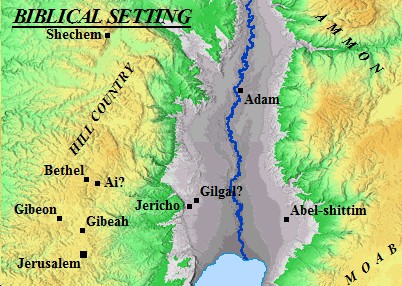 Location of Jericho
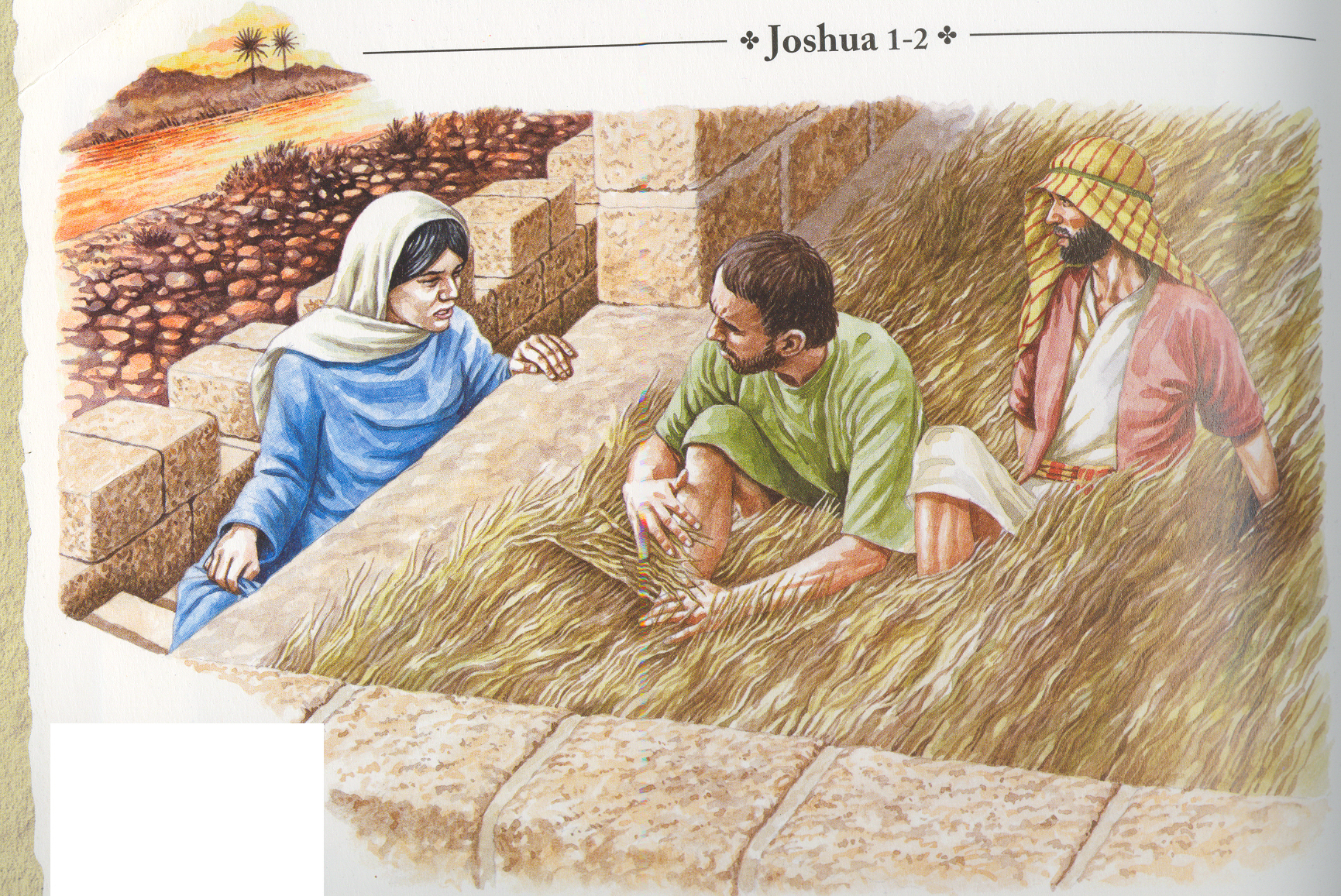 ..so she sent them away and 
they departed. And she
tied the scarlet cord in the
window … (Josh. 2:21 NIV)
Agreement with Rahab
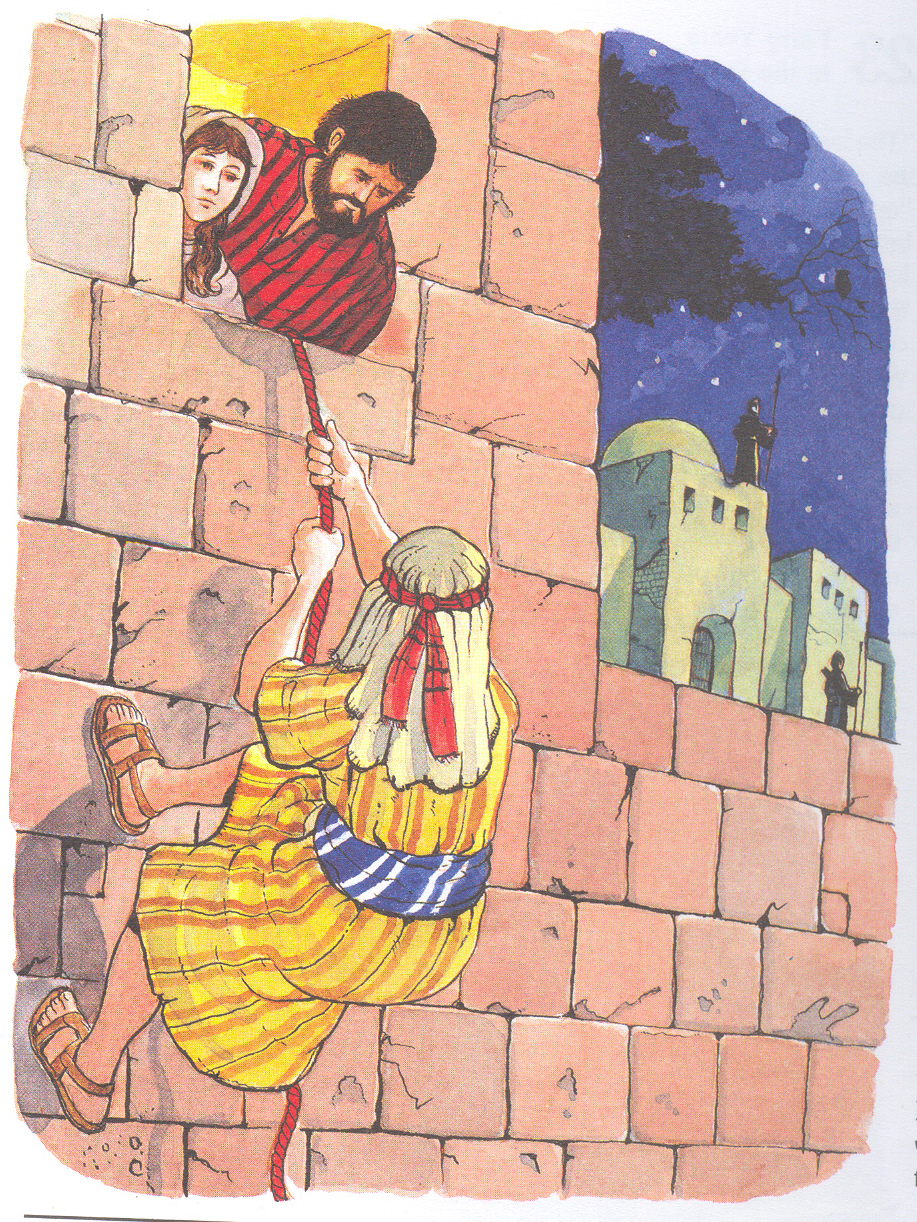 Now then, please swear to me by the LORD that you will show kindness to my family, because I have shown kindness to you (Josh. 2:12 NIV)
Slides on Joshua 3
REED (RED) SEA
JORDAN RIVER
168
Exodus 14
A sea
Moses
Begins the Wanderings
Leaving Egypt
Entering Sinai
Song memorial
Narrow Channel
Took all night
Gave Freedom
Signifies Salvation
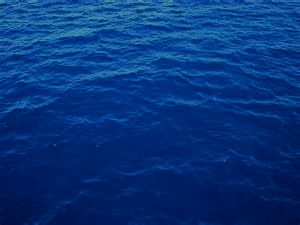 Joshua 3
A river
Joshua
Ends the Wanderings
Leaving Moab
Entering Canaan
Stone memorial
30km Plain
Took a few hours
Gave Rest
Signifies Glorification
Two Crossings
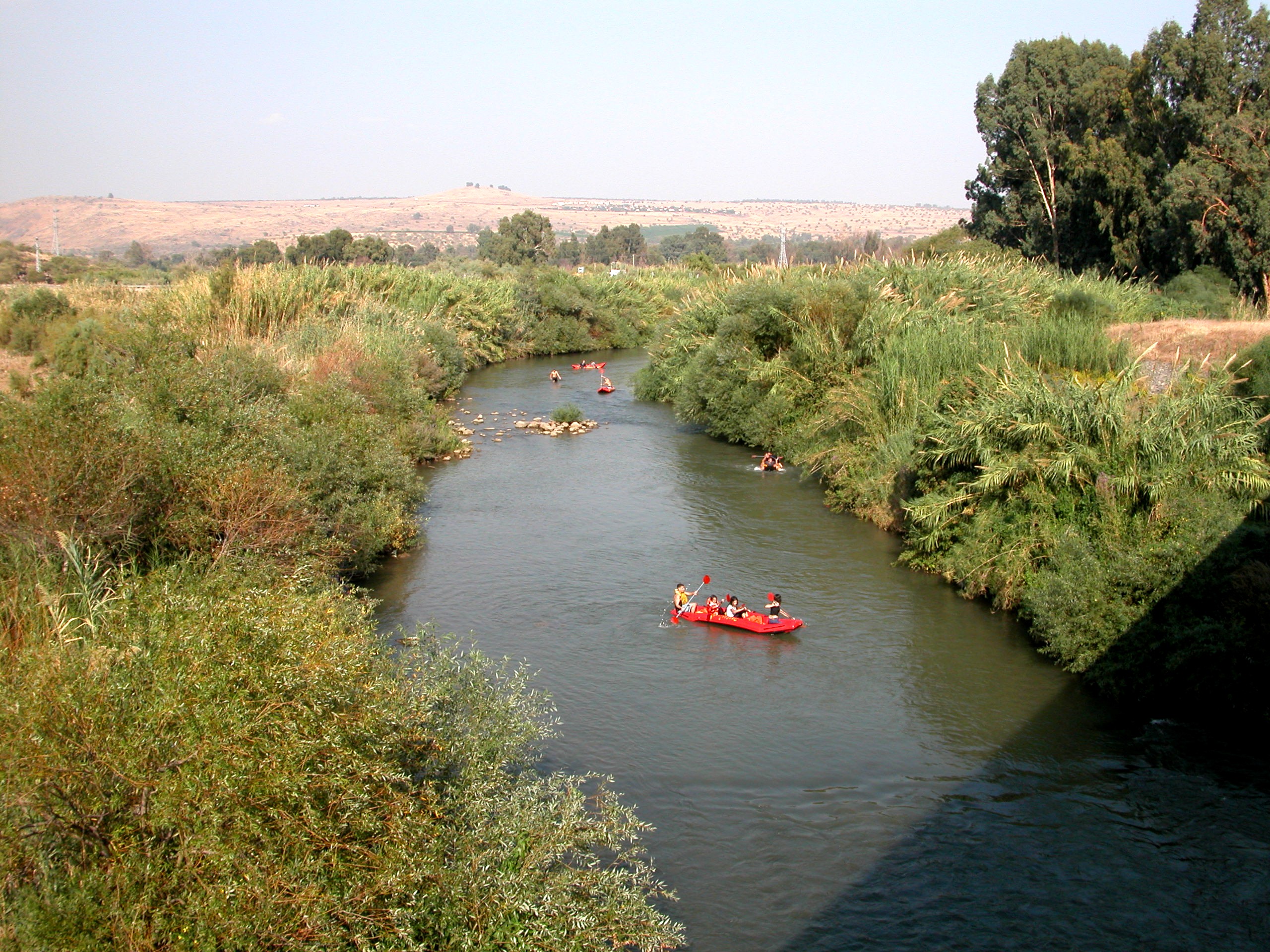 Kayaks on the Jordan
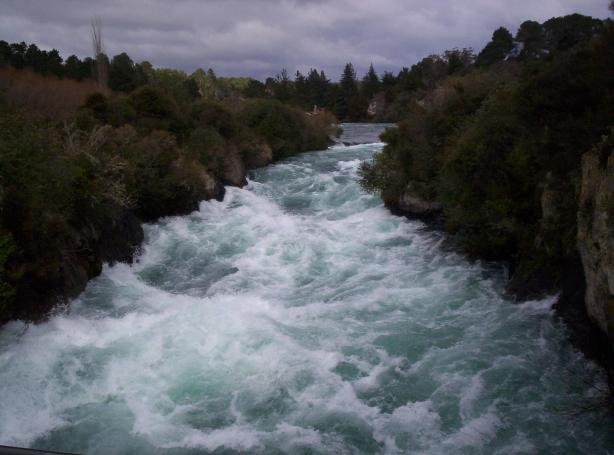 The Raging Jordan!
At flood stage
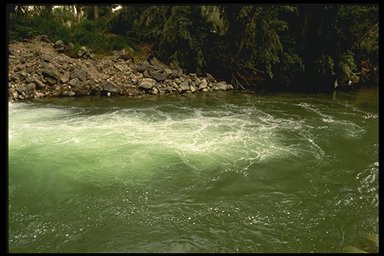 Now the Jordan is at flood stage all during harvest.  Yet as soon as the priests who carried the ark reached the Jordan and their feet touched the water's edge…
CROSSING THE JORDAN
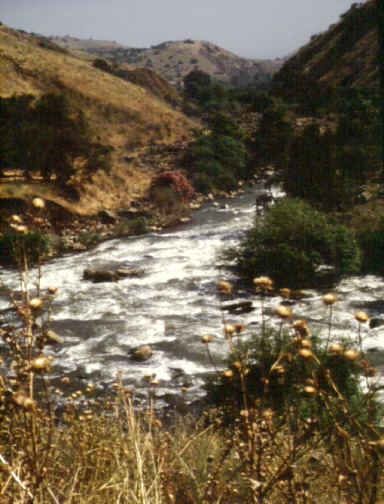 … the water from upstream stopped flowing. It piled up in a heap a great distance away, at a town called Adam in the vicinity of Zarethan, while the water flowing down to the Sea of the Arabah (the Salt Sea) was completely cut off. So the people crossed over opposite Jericho (Josh.  3:15-16 NIV)
Slides on Joshua 4
One Man From Each Tribe Set Up Memorial Stones to Recall the Crossing
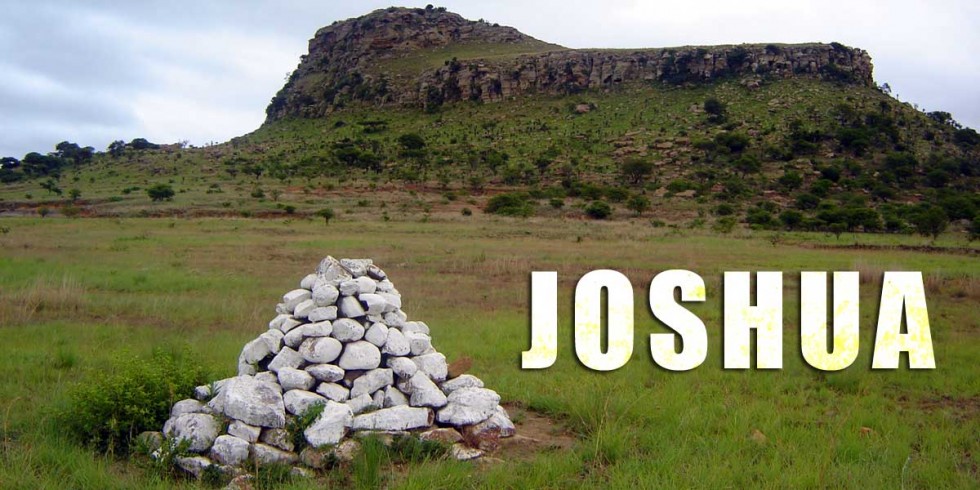 Joshua 3–4
Stones of Remembrance
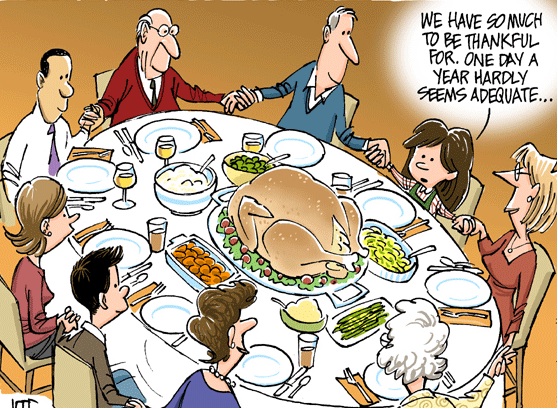 We have so much to be thankful for. One day a year hardly seems adequate…
Communal Christian Year
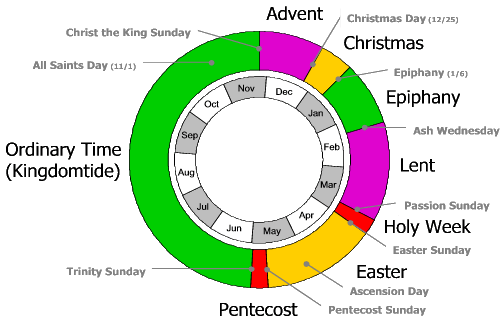 Advent
Christmas Day (12/25)
Christ the King Sunday
Christmas
All Saints Day (11/1)
Epiphany (1/6)
Nov
Dec
Epiphany
Oct
Jan
Ash Wednesday
Sep
Ordinary Time(Kingdomtide)
Feb
Lent
Aug
Mar
Passion Sunday
Jul
Apr
Jun
Holy Week
May
Easter Sunday
Trinity Sunday
Easter
Ascension Day
Pentecost
Pentecost Sunday
Slides on Joshua 5
Israelites Enter Gilgal in Canaan
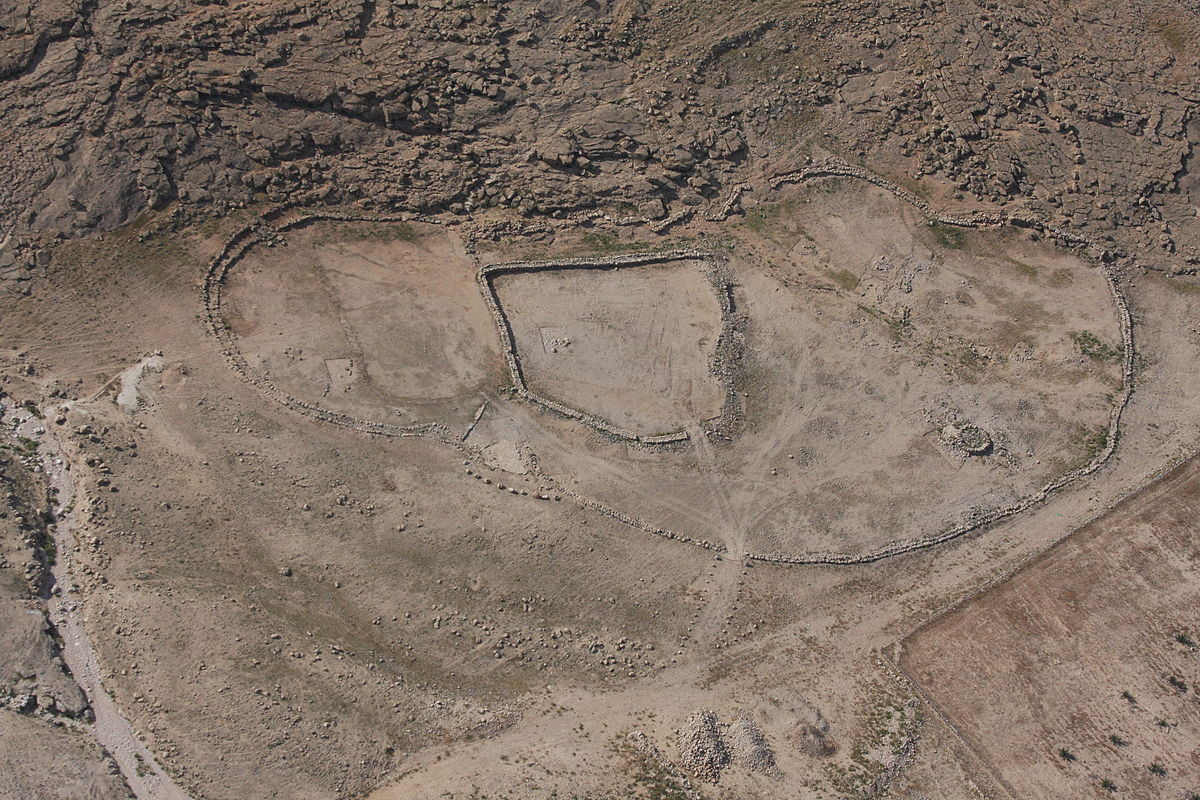 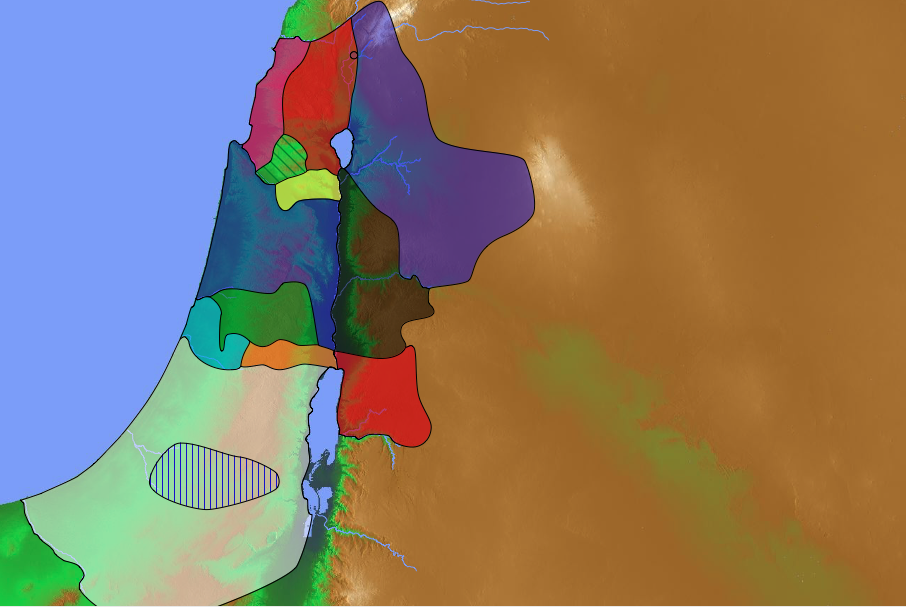 171
"At that time the LORD told Joshua, 'Make flint knives and circumcise this second generation of Israelites.'  3So Joshua made flint knives and circumcised the entire male population of Israel at Gibeath-haaraloth" (Joshua 5:2-3 NLT).
Zebulun
Taking Care of Priorities(Josh 3:2; 5:2-3)
Issachar
Manasseh
Acacia Grove
Gilgal
Jericho
[Speaker Notes: Rather than Israel going straight across the Jordan River to Jericho, God had them stop at Gilgal to the north. But why? Their parents had not believed God could bring them into the land 39 years earlier in the desert city of Kadesh-Barnea, and therefore been judged to die in the wilderness (Numbers 13–14). But this older generation also had not followed the covenant sign of circumcision given to Abraham (Genesis 17) by circumcising their baby boys born in the desert. How could they go attack the land as uncircumcised people of God? So God had them do something amazing—to be circumcised right there with Jericho in sight. They named the place Gibeath-haaraloth, or "Hill of Foreskins," for over 600,000 foreskins were stacked on the ground. This took days to heal and left them defenseless against the giants of the land. However, it underscored the priority of spiritual preparation over military readiness.]
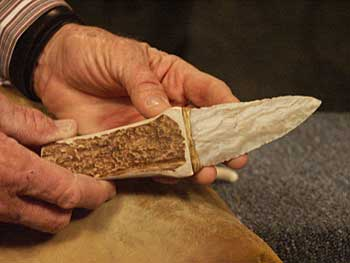 "Make flint knives and circumcise 
the Israelites again." 
So Joshua made flint knives and circumcised the Israelites at Gibeath Haaraloth.  


(Josh. 5:3 NIV)
CIRCUMCISION   @ Gilgal
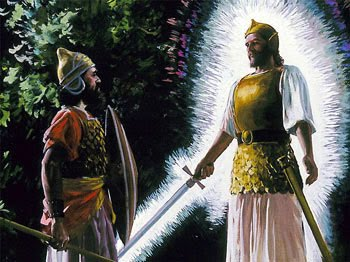 As commander of the army of the LORD, I have now come.
Heroes: Amazing Stories of Faith
Divine Encounter
- Joshua 5:13-15-
Slides on Joshua 6
KEY LESSONS
Rahab chose the fear of the LORD

She is an example of living by faith and not by sight

Did not witness miracles but was convinced that God was powerful enough to take care of her and her family 

Her actions showed her faith in God's deliverance
KEY LESSONS
Rahab reveals to us God's ultimate plan of extending salvation to the Gentiles

 Her entire family was saved 
She became part of the genealogy of Christ
God's faithfulness in fulfilling the 
Abrahamic Covenant:
"…and all the peoples of the earth
will be blessed through you"  
(Gen 12:3).
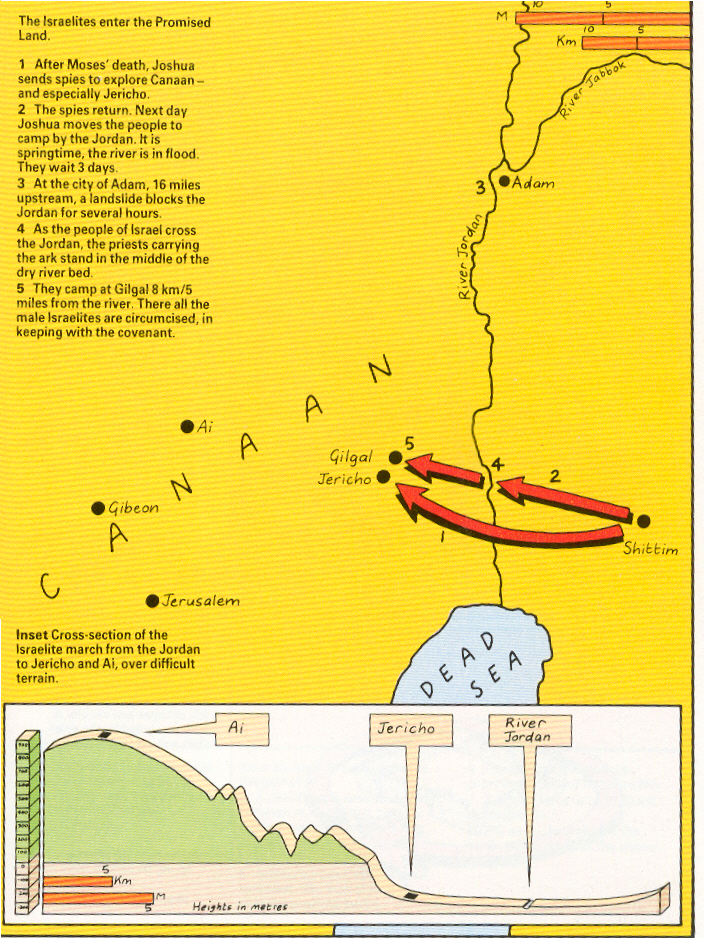 Entering the Promised Land
Jericho Ruins Today
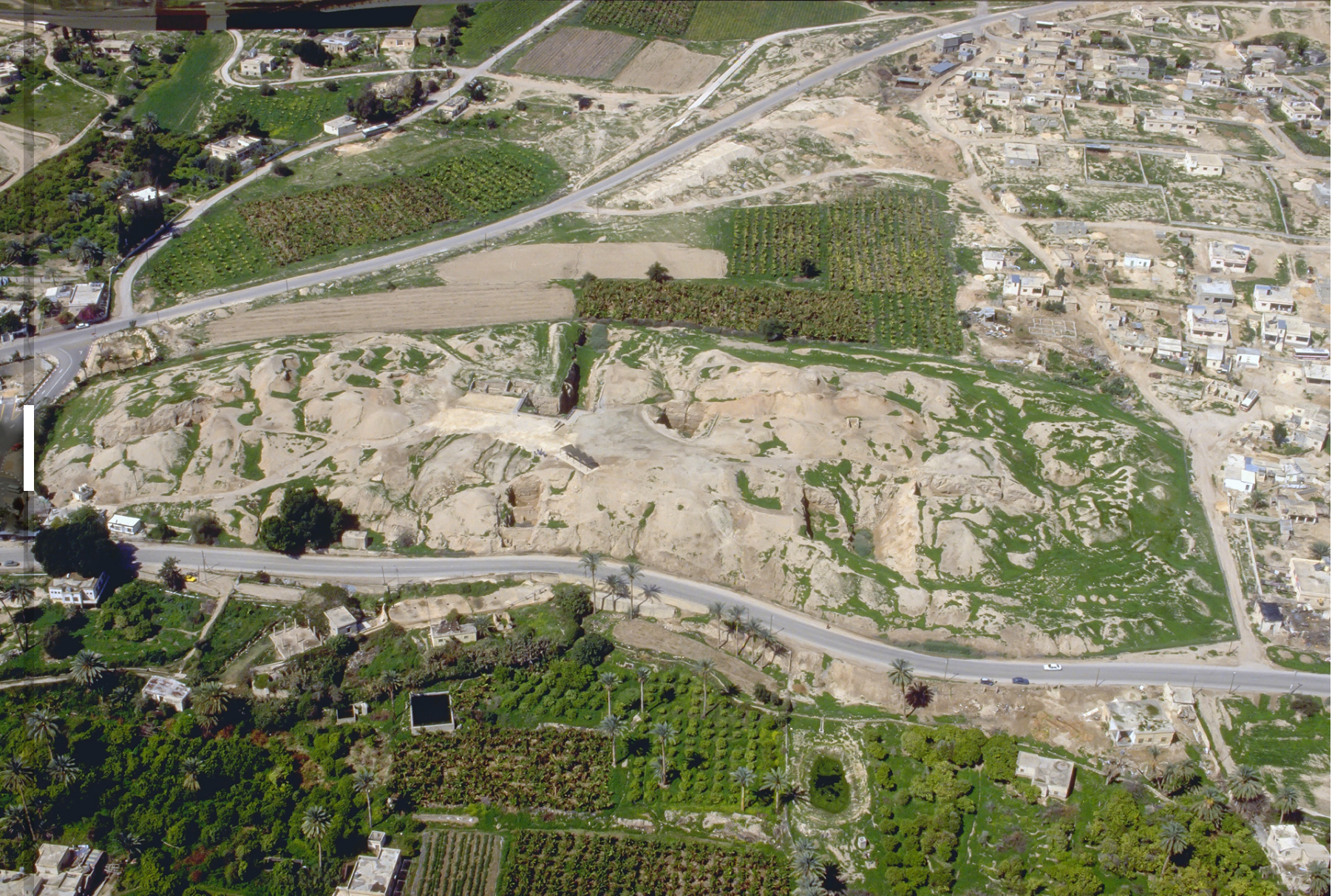 Jericho City Then
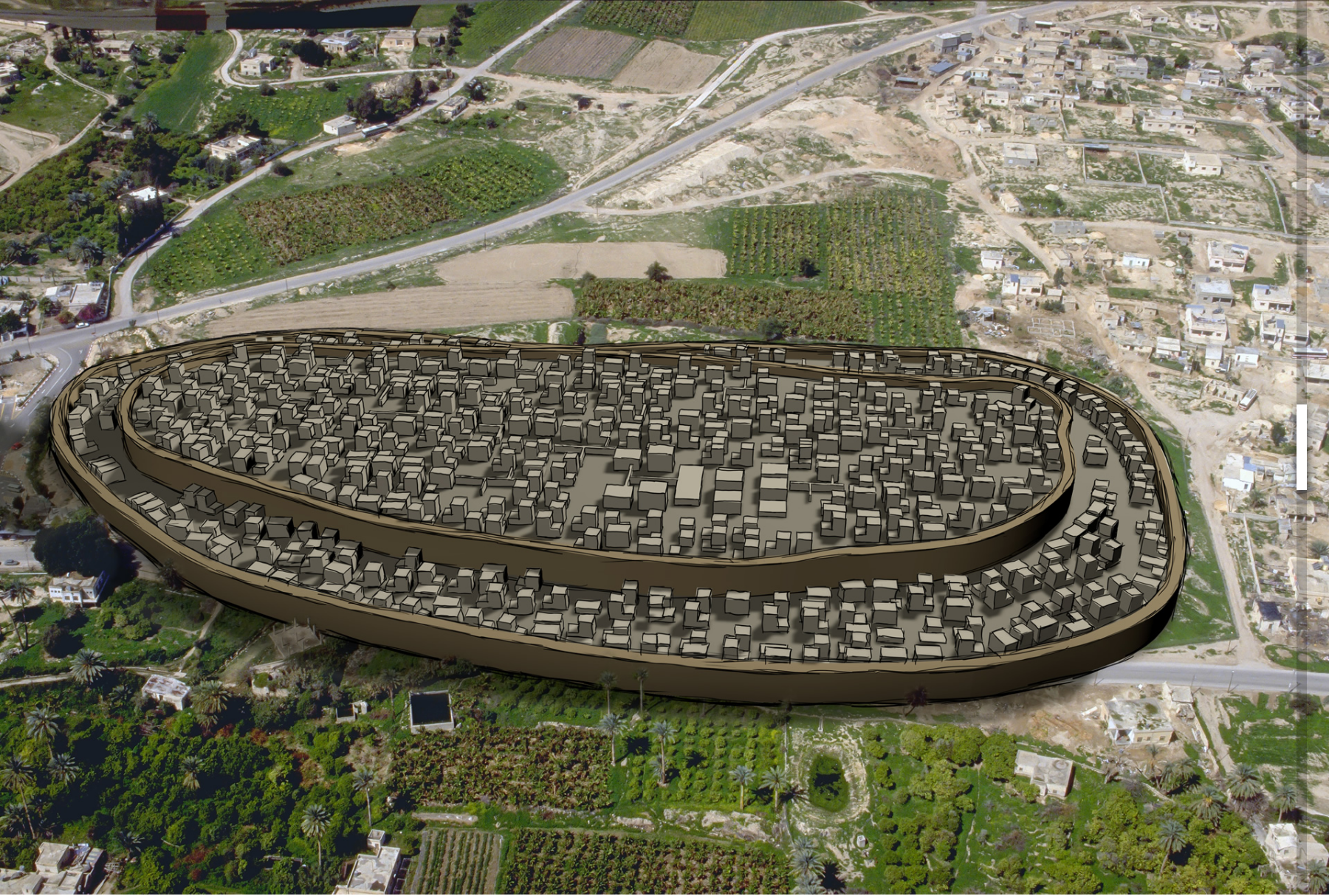 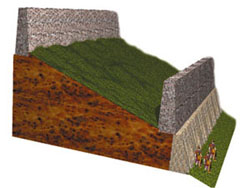 2nd Brick 
Rampart
2 m. thick,
5-6 m. high
15 m.
3-4 m. high
Tell Sultan—Schematic cross-section diagram of the fortification system at Jericho based on Kenyon's west trench.—AiG
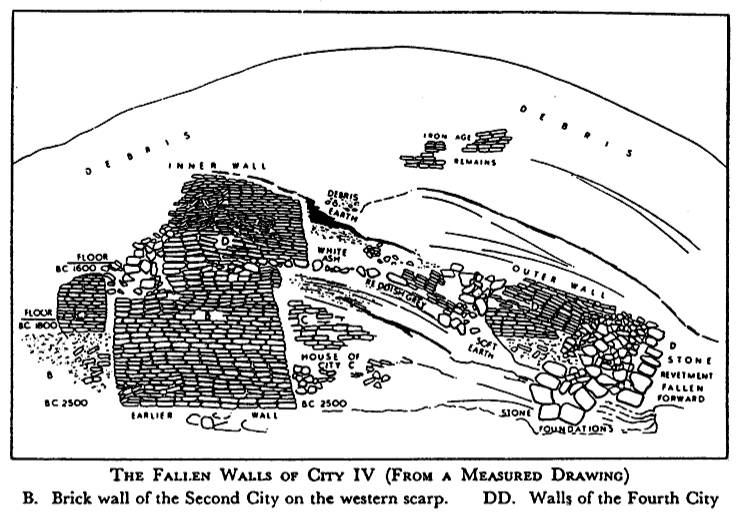 Jericho City
Inner Wall
D
Outer Wall
D
B
The Fallen Walls of City IV (From a Measured Drawing)
B. Brick wall of the 2nd City on the western scarp.  DD. Walls of 4th City
[Speaker Notes: Note how the walls DD fell outwards to the right which is unique among ancient cities.
Normally battering rams from the outside on the right would cause walls to fall into the city or on top of themselves.
However, God caused an earthquake that was so unique that it forced the walls to fall outwards.
God's grace did not allow Rahab's portion of the wall to collapse, though!]
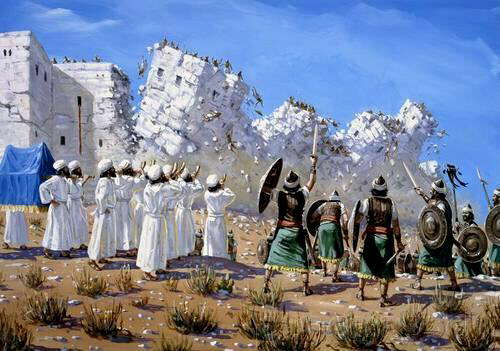 Central Campaign
JERICHO 
CONQUERED
JERICHO
MARCH
Slides on Joshua 7
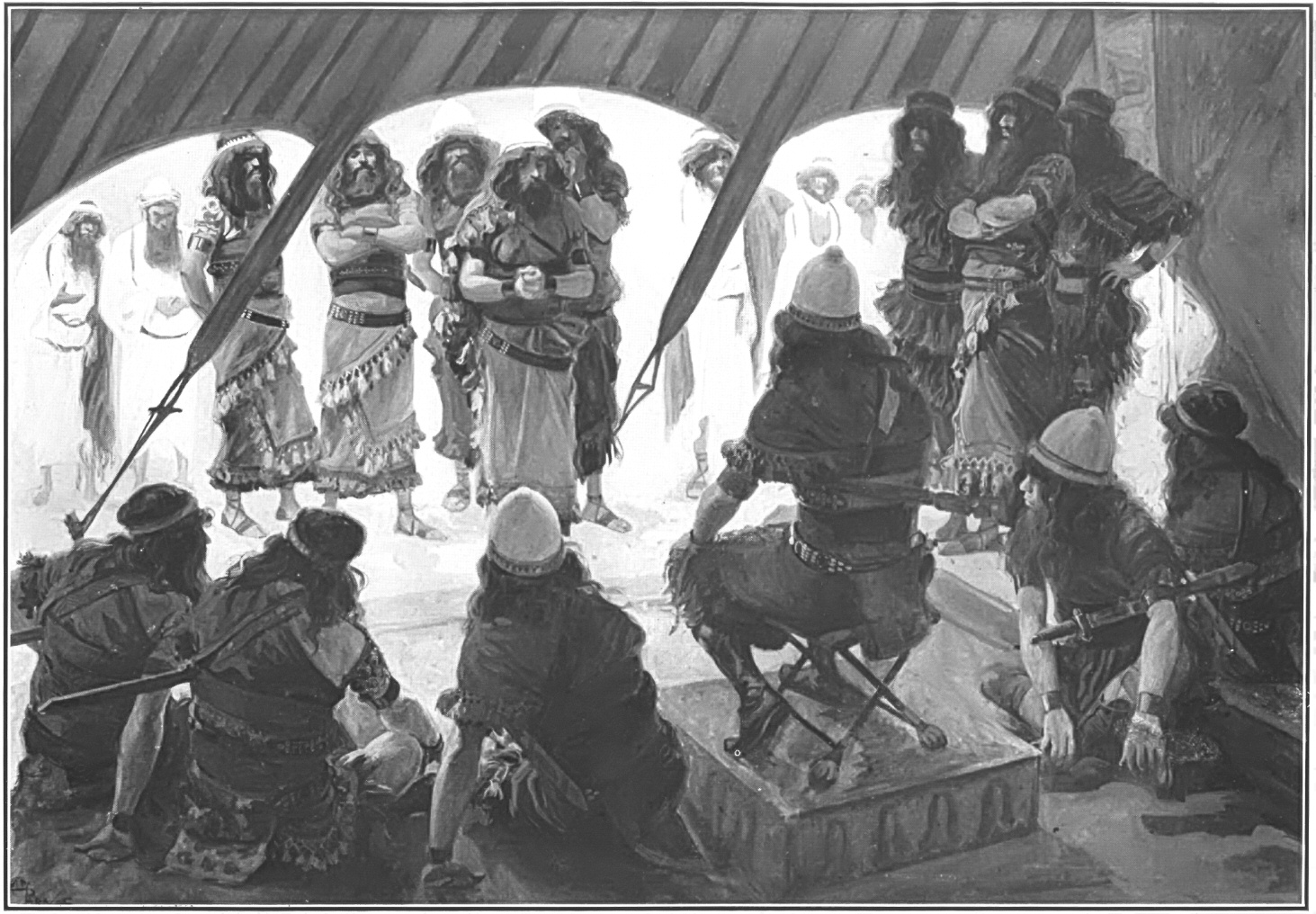 Achan’s Sin (Joshua 7)
CENTRAL
 CAMPAIGN
Victory
Over
Enemies
At Ai
Achan's 
Sin
Defeat 
At 
Ai
Sin
Purged
Slides on Joshua 8
Attack #2 on Ai (Joshua 8)
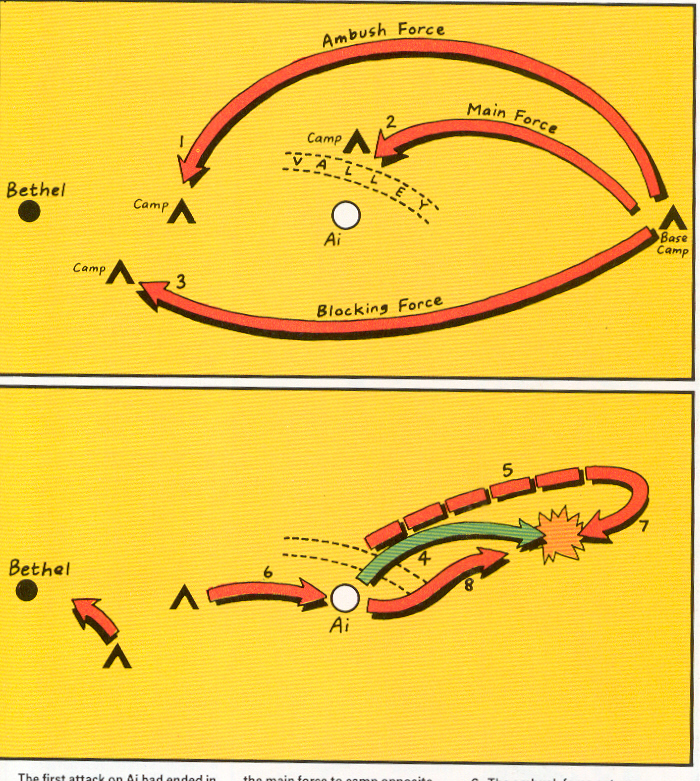 Attack #2 on Ai (Joshua 8)
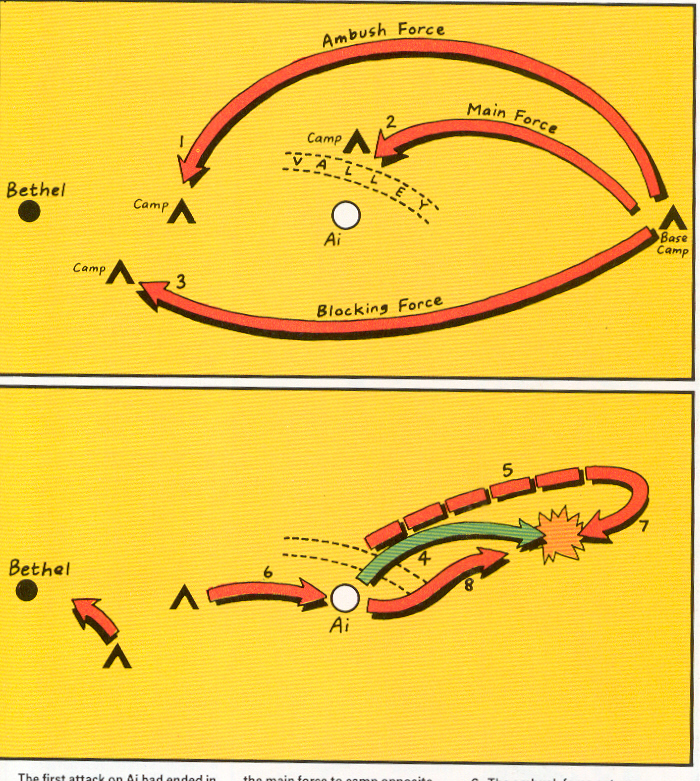 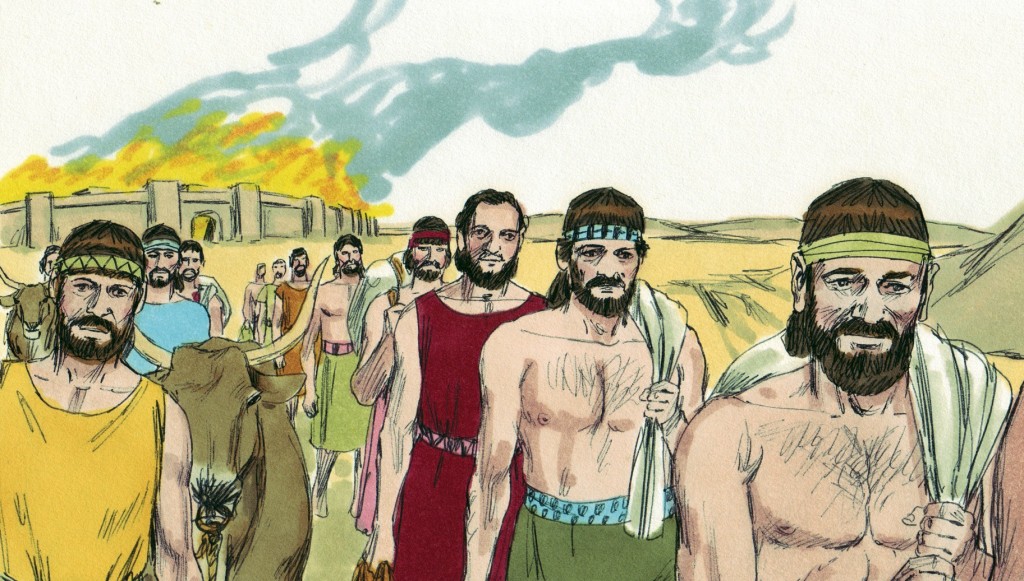 Joshua 8Ai
Slides on Joshua 9
Josh. 9
KEY LESSON
We become vulnerable to
deception if we act
 independently from God
and His Word

Victory can be turned into
tragic defeat through 
complacency and 
disobedience
Israel
Deceived
(did not 
consult  God)
"… the devil…… he is a liar 
and the father of lies"
(John 8:44)
Central Campaign - Rescue of Gibeon
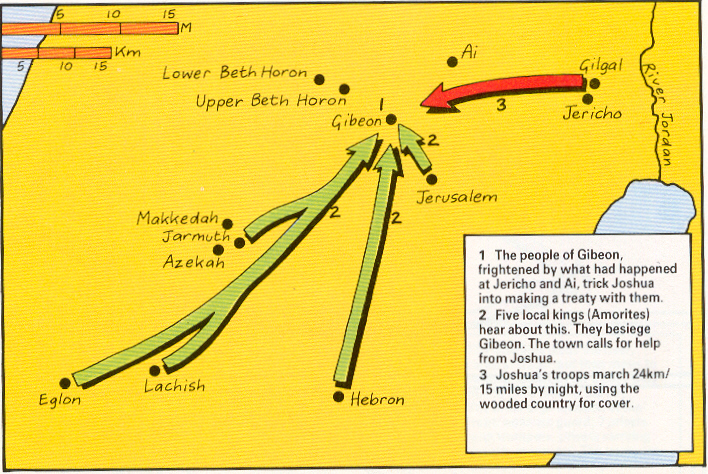 Central Campaign - Rescue of Gibeon
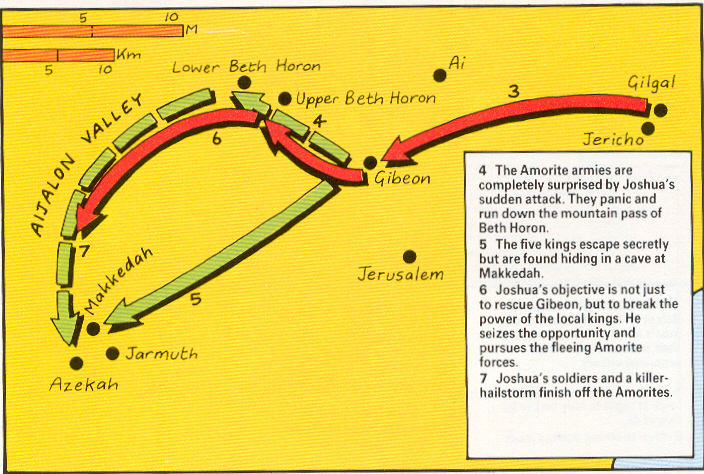 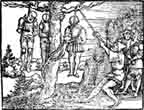 SOUTHERNCAMPAIGN
Beitzel, Moody Atlas of Bible Lands, 97
Israel
Deceived
(did not 
consult  God)
Battle
Against
the 5 
Amorite
Kings
Victory
Over 
5 
Amorite
Kings
Southern
Cities
Conquered
Josh. 9
Josh. 10
Slides on Joshua 10
The sun stopped in the middle of the sky
and delayed going down about a full day.
Never has there been a day like it before
or since, a day when the LORD listened to
a man.
			
				Joshua 10:13-14 (NIV)
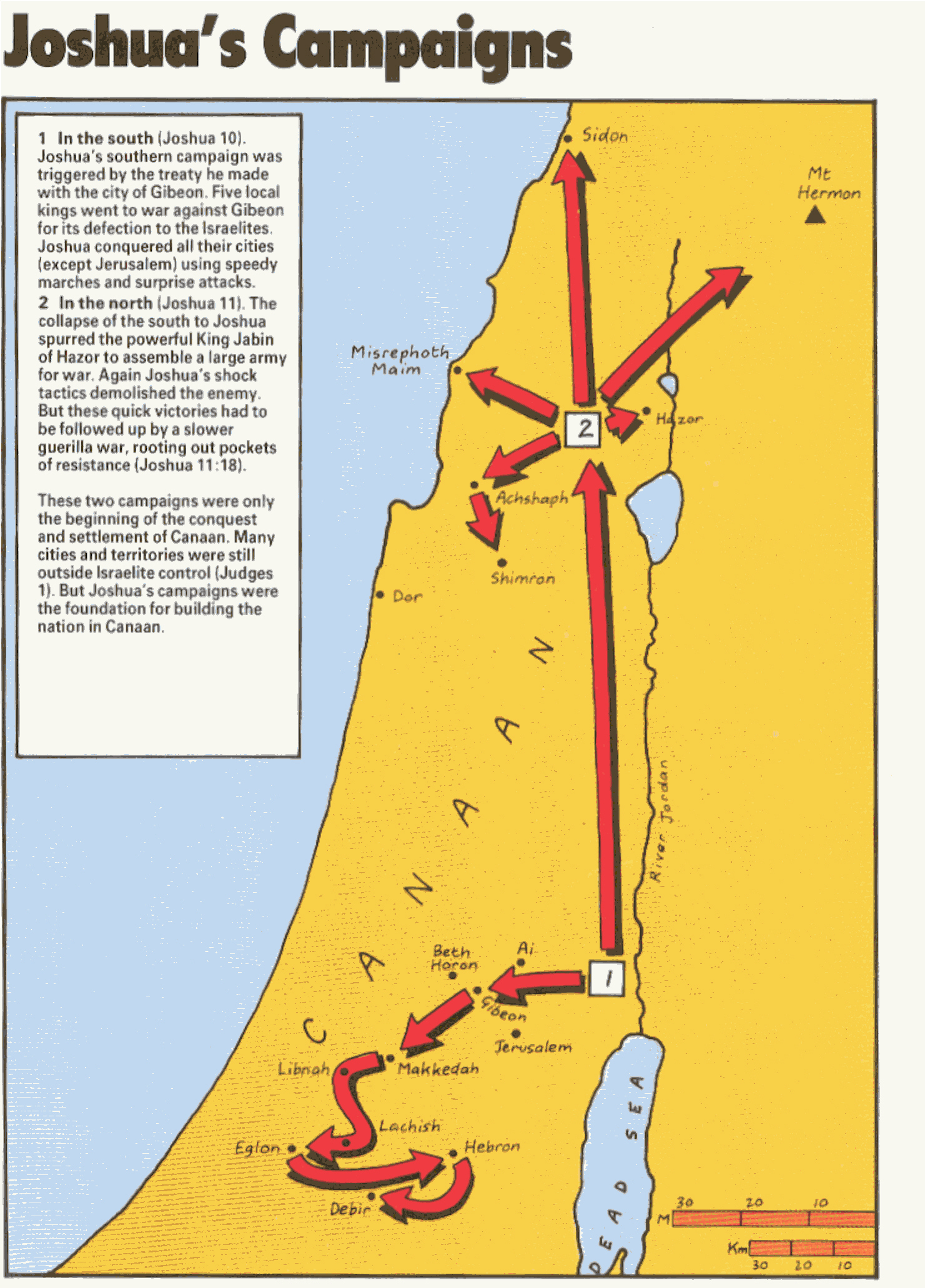 Southern Campaign
Slides on Joshua 11
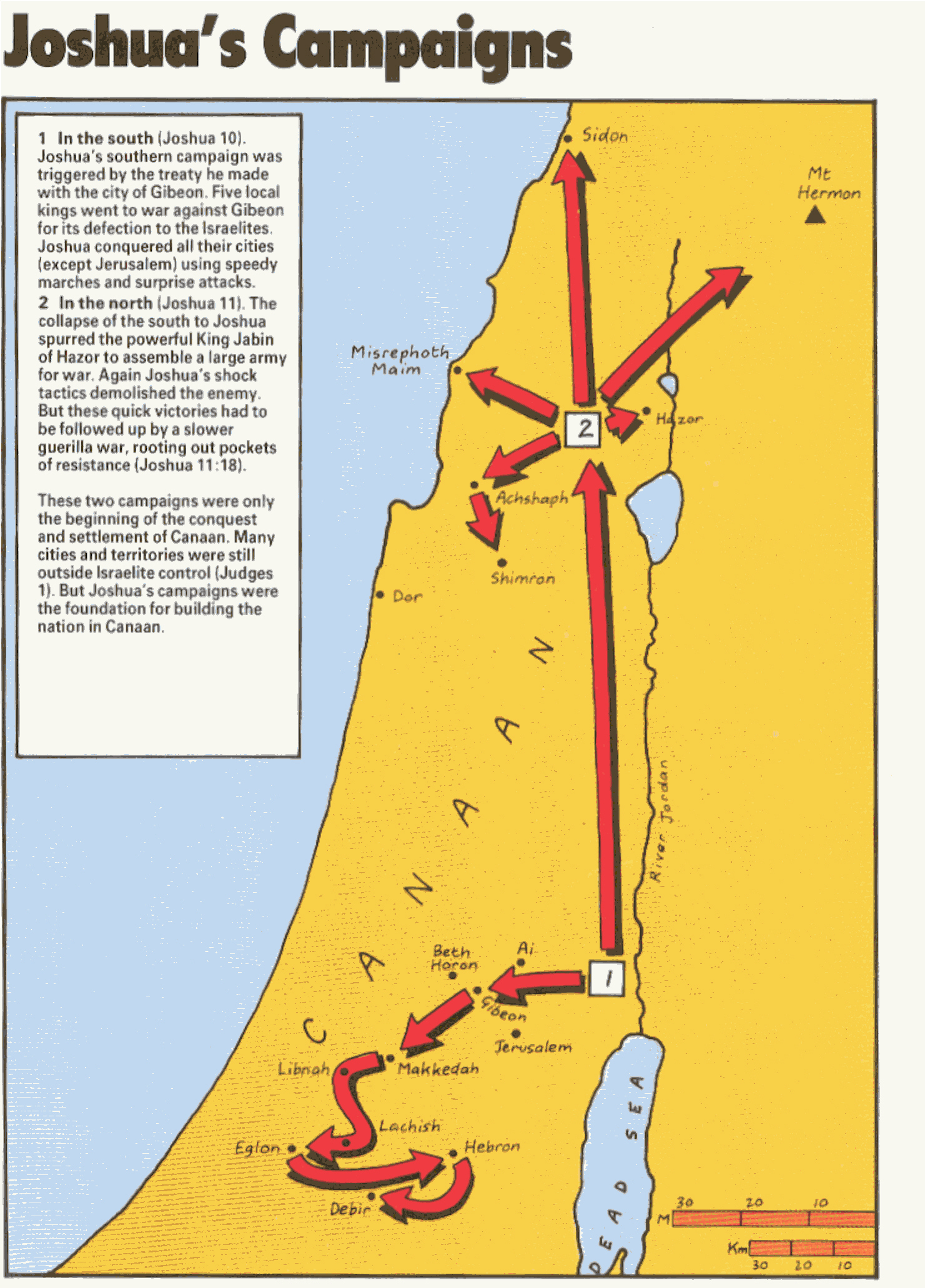 Northern Campaign
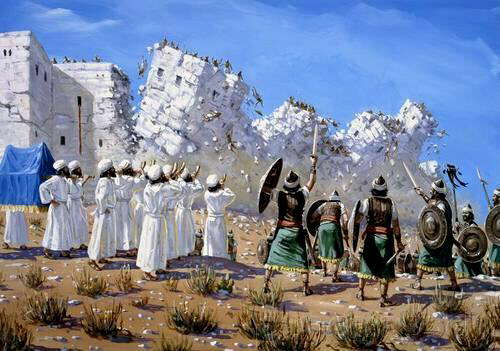 KEY LESSON
Faith and Obedience in GOD
result in victory
Slides on Joshua 12
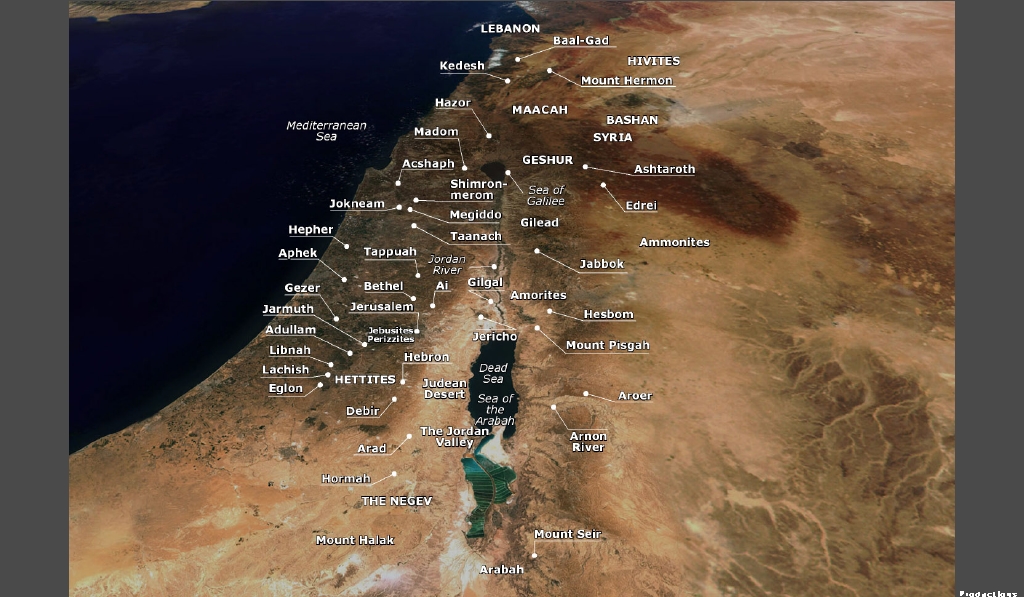 Conquered Cities (Joshua 12)
We are courageous when we act as if God will fulfill his promises to us.
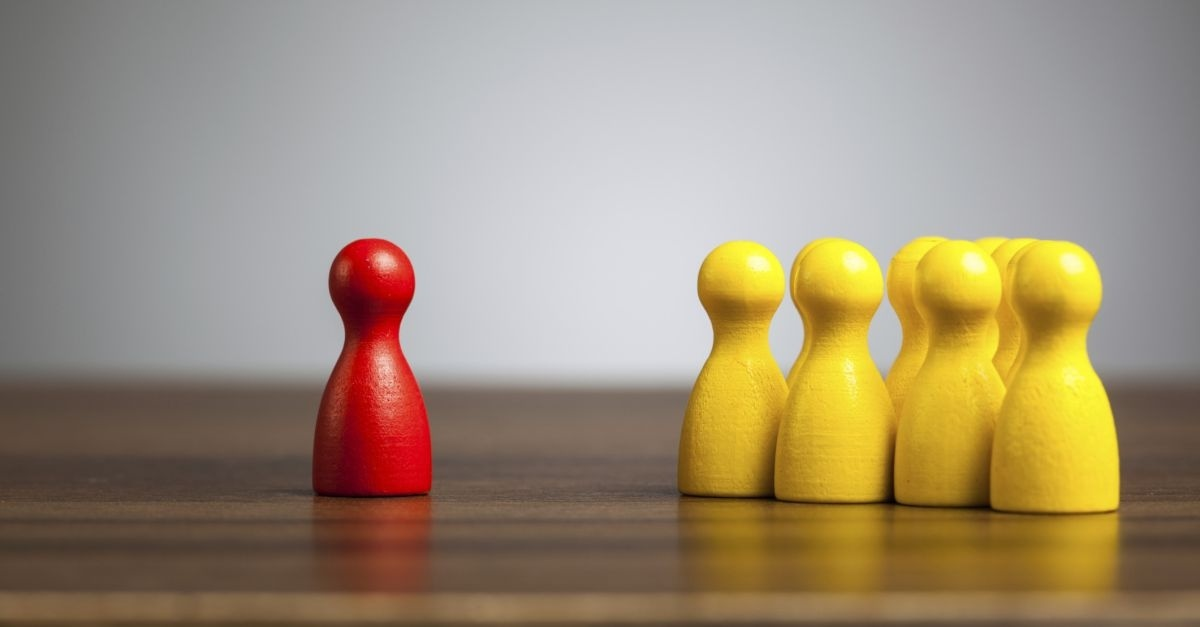 Starting a School in 1992
no moneyno backersno parentsno teachersno principalno campus
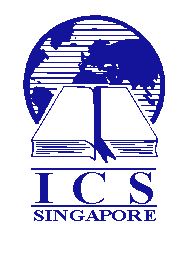 [Speaker Notes: Remember that school we helped start? Despite the disadvantages, we still had to take action. We signed the lease for $23,000 monthly with only $1000 in the bank!]
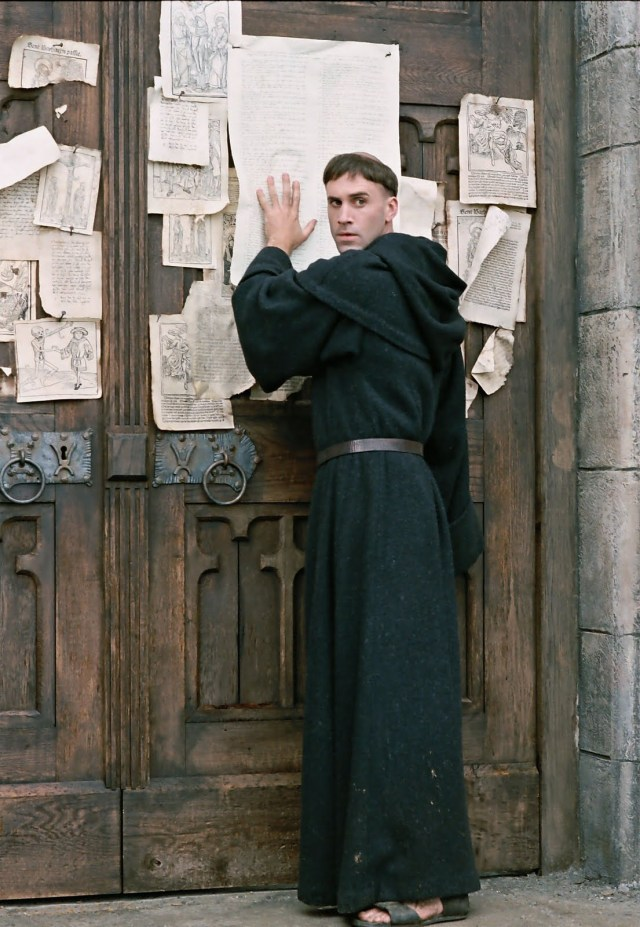 Take action.
[Speaker Notes: Martin Luther acted in faith by taking on the pope’s claim that paying the church money could pardon sins. The public way to do this was to nail notices on the church door.]
Take action.
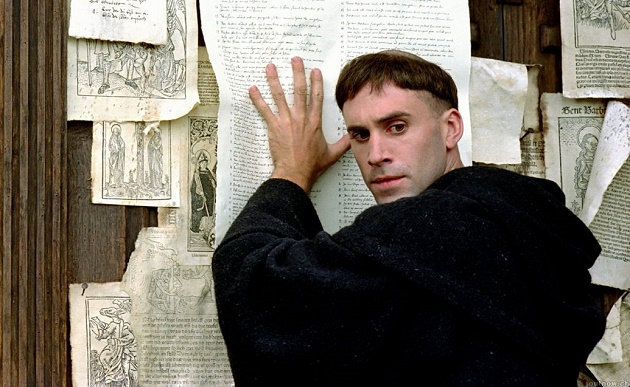 [Speaker Notes: How public are you in your faith?
We are courageous when we act as if God will fulfill his promises to us]
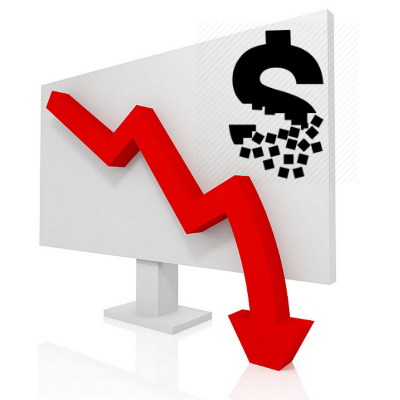 The Bottom Line
At the present rate of $600 weekly offerings and $2000 weekly expenses, our $7300 bank balance will be gone in 5.2 weeks.
[Speaker Notes: CIC in 2009 received enough funds to last a few years but still no backers. Yet the biggest thing God did was to change my attitude about the need for long-term commitments. Lately we have got morning worship slot and a “new” pastor—me!]
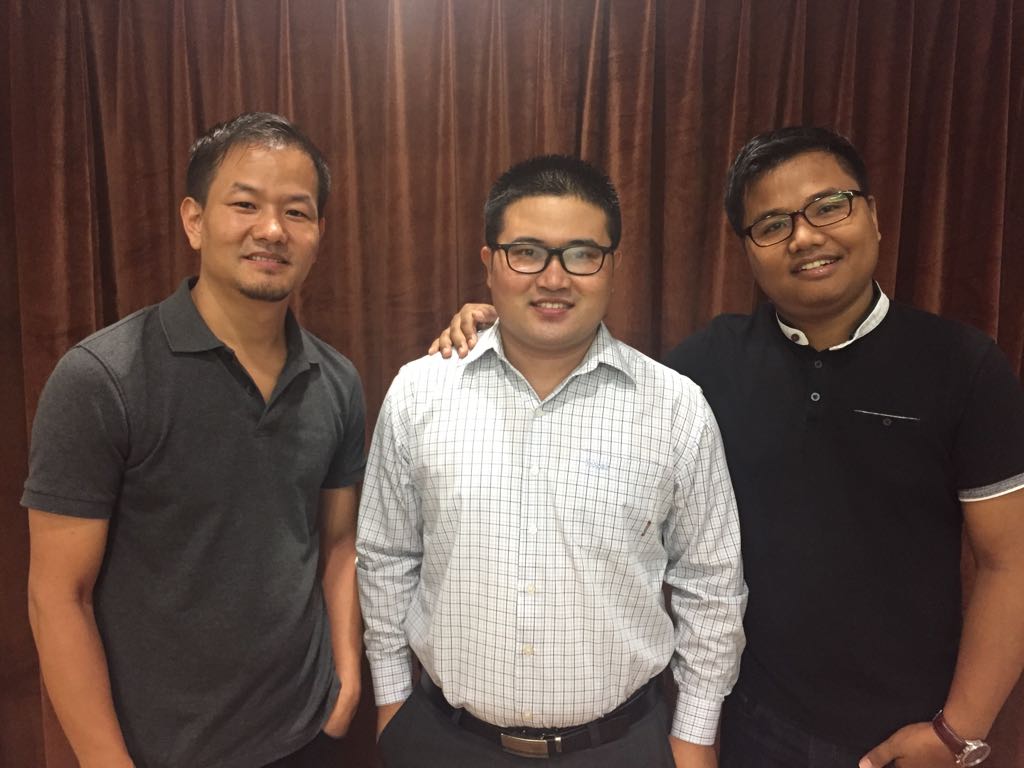 The Seminary Guys
[Speaker Notes: At the church, God gave me the responsibility to raise up other pastors too. I need to act on this. Three key pastors attend three different seminaries in Singapore, and keeping the church going provides these brothers the training and finances they need.]
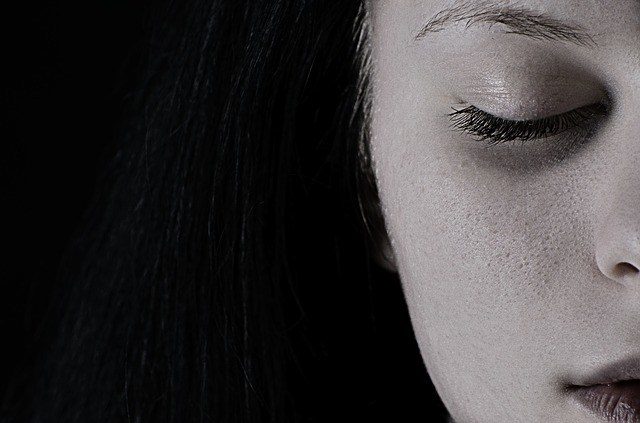 How can you defeat discouragement that prevents you from doing God’s will?
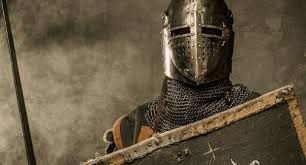 I. Act like God will keep his Word (Joshua 1–12).
[Speaker Notes: Discouragement is inaction, so serve God with faith in his promises.]
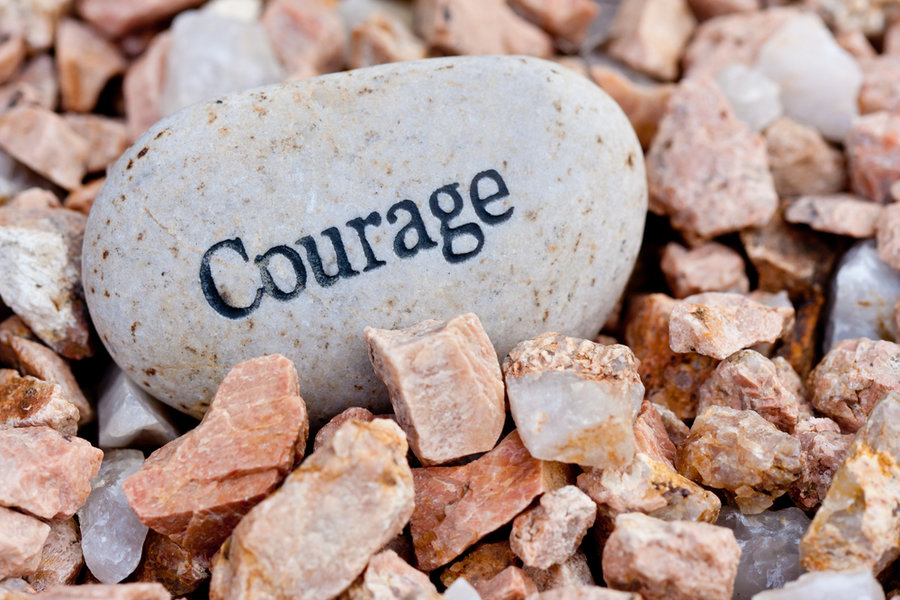 What results?
[Speaker Notes: We conquer discouragement when we actively trust God to keep his Word. So what results from this faith?)]
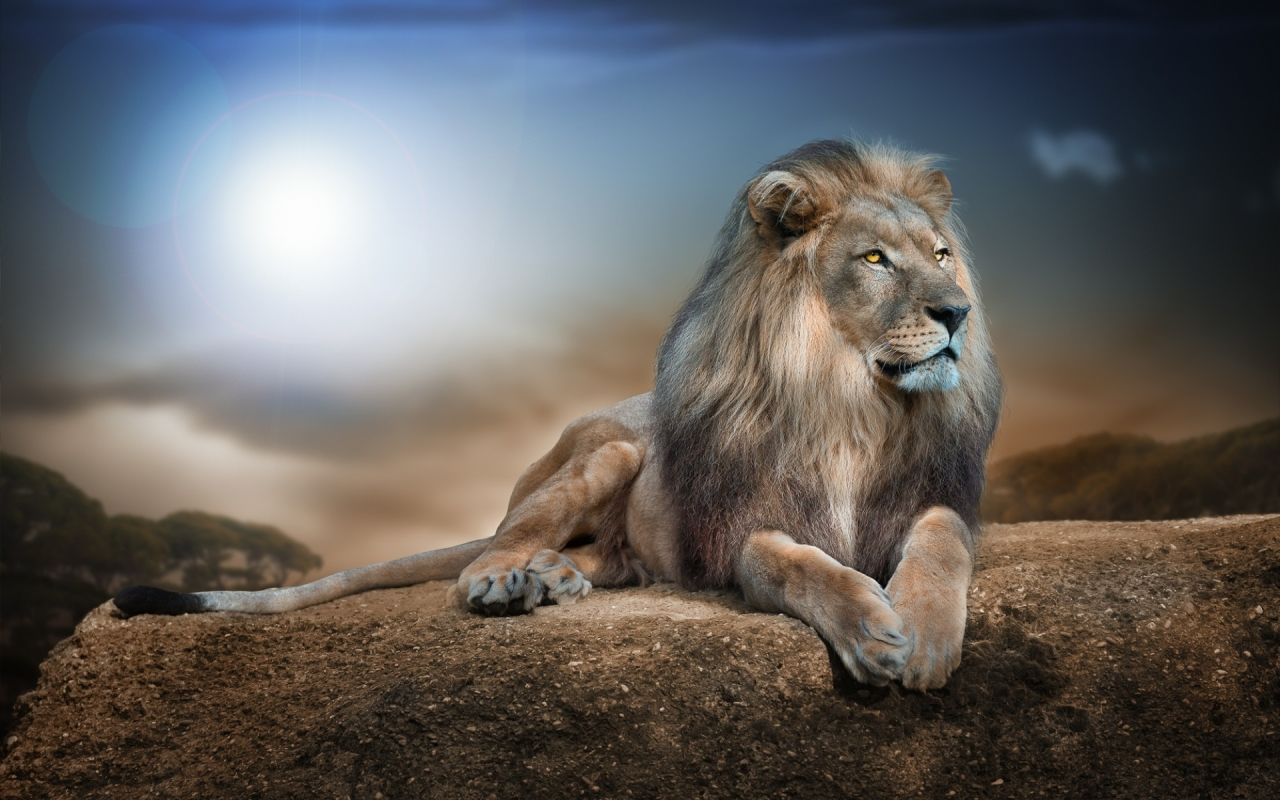 II. Courageous faith brings victory (Joshua 13–24).
[Speaker Notes: Trust in God results in his rewards.]
Slides on Joshua 13
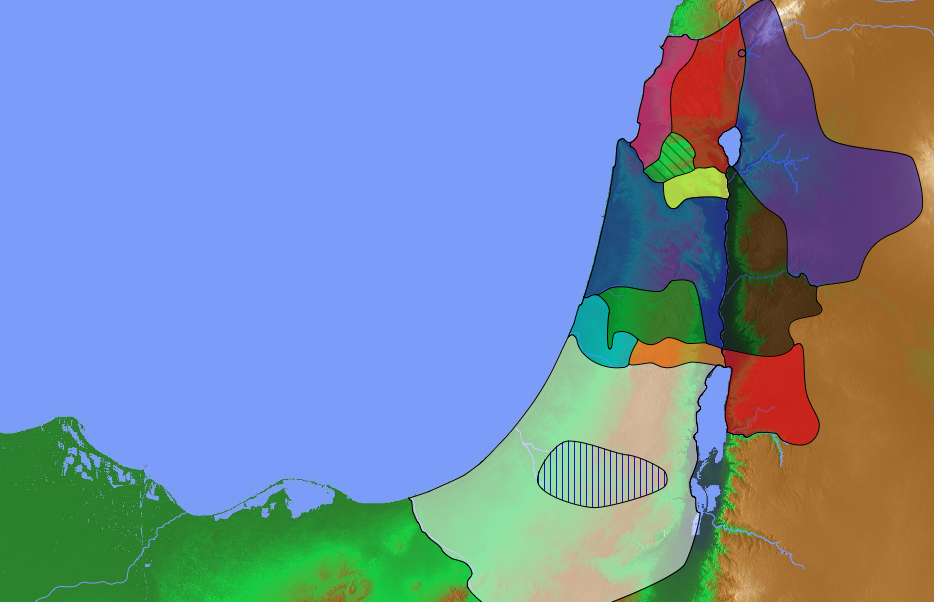 Transjordan Tribes
140
Joshua 13
Manasseh
Gad
Reuben
Eastern tribes
Slides on Joshua 14
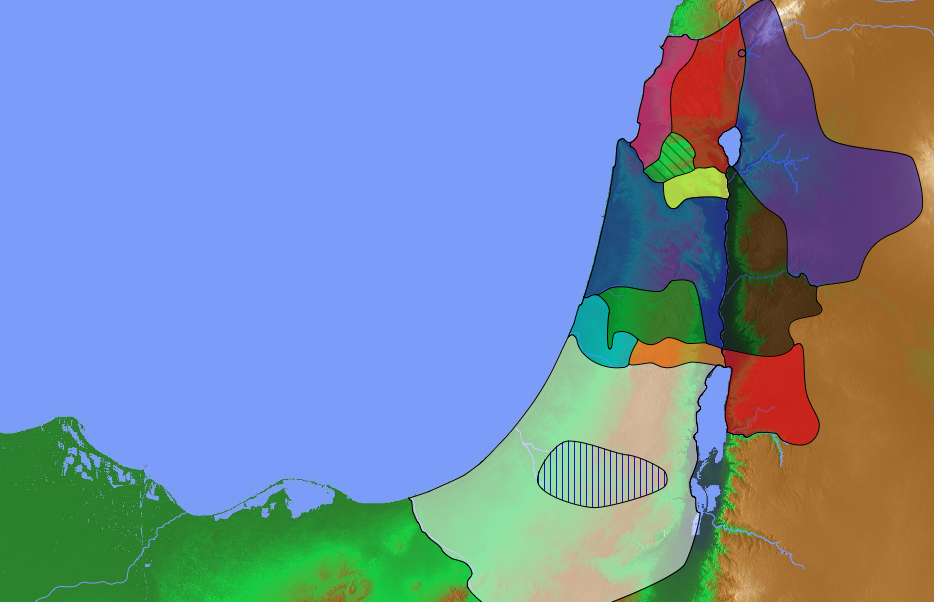 Tribal Boundaries of Israel
171
Manasseh
Joshua 13–17
Manasseh
Gad
Ephraim
Reuben
Judah
Eastern tribes
Firstborn double portion & kingly tribe
Slides on Joshua 18
Drawing Lots
Slides on Joshua 19
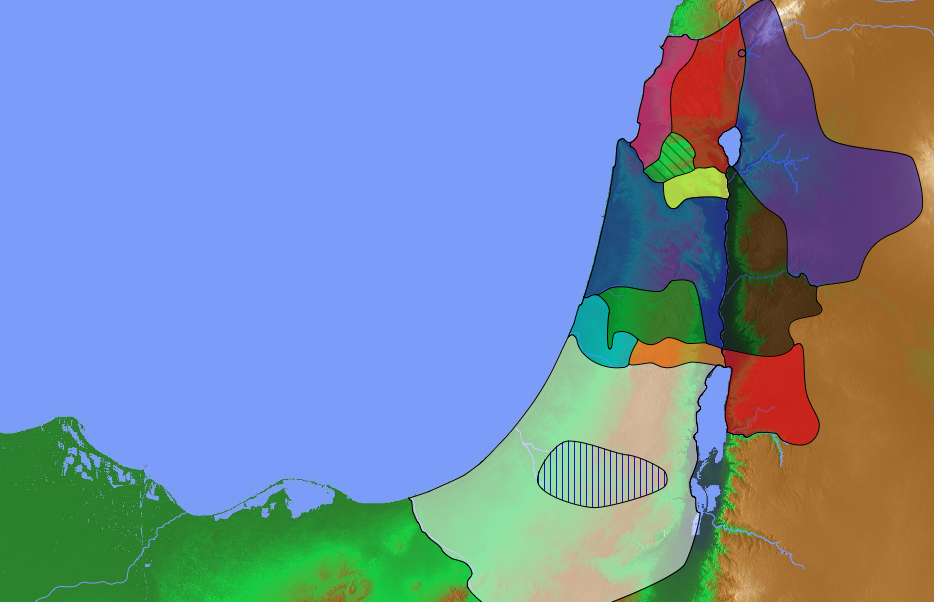 Naphtali
Tribal Boundaries of Israel
171
Asher
Zebulun
Manasseh
Issachar
Joshua 13:1–19:48
Manasseh
Gad
Ephraim
Ammon
Dan
Benjamin
Reuben
Judah
Simeon
Moab
Eastern tribes
Firstborn double portion & kingly tribe
Seven tribal allotments by lot
Edom
Neighboring nations related by blood
Slides on Joshua 20
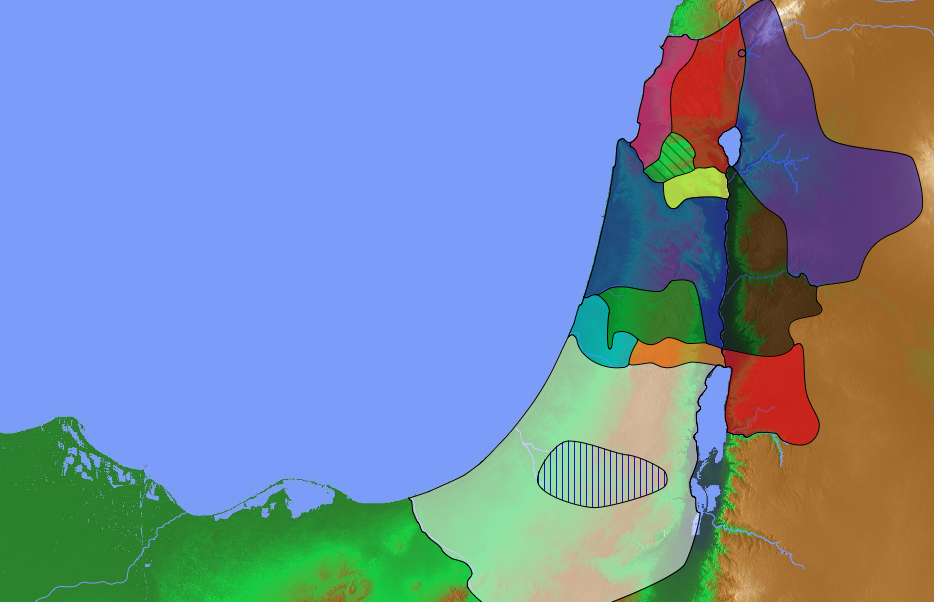 Populations by Tribe
171
Asher53,400
Naphtali45,400
Zebulun60,500
Numbers 26Joshua 13:1–19:48
Manasseh
Issachar64,300
Manasseh52,700
Levi23,000Spread Throughout Israel
Gad40,500
Ephraim32,500
Dan64,400
Benjamin45,600
Reuben43,730
Judah76,500
Simeon22,200
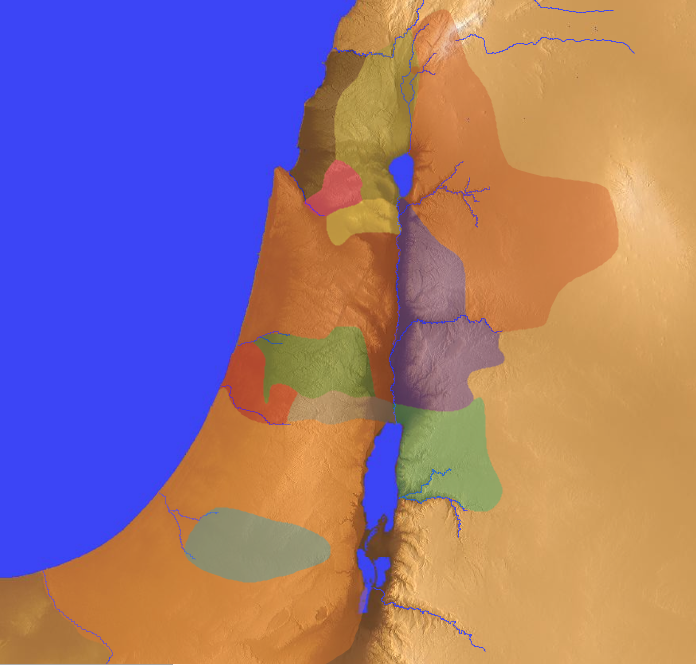 Cities of Refuge
142
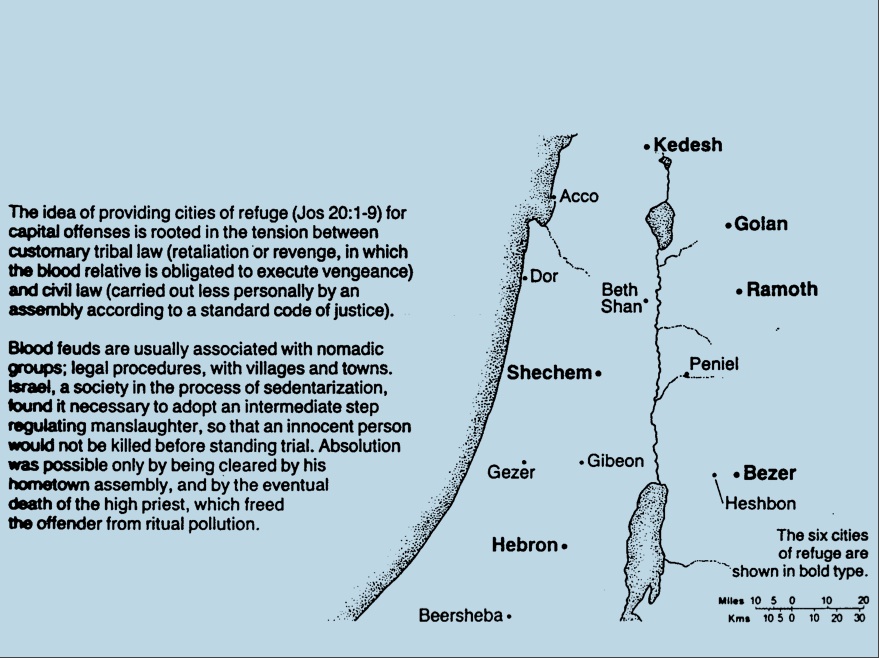 Israel lived in a nomadic culture of personal vengeance by family members against the offending family (blood feuds).
Yet the nation was not ready for legal procedures by an objective village assembly (civil law).
Therefore, God instituted an intermediate step of six nearby cities where one who accidently killed someone could flee.
Kedesh
Golan
Ramoth
Shechem
Bezer
Hebron
Numbers 35; Josh. 20:1-9
[Speaker Notes: "The idea of providing cities of refuge (Josh. 20:1-9) for capital offenses is rooted in the tension between customary tribal law (retaliation or revenge, in which the blood relative is obligated to execute vengeance) and civil law (carried out less personally by an assembly according to a standard code of justice)" (The Bible Visual Resource Book, 35).]
Slides on Joshua 21
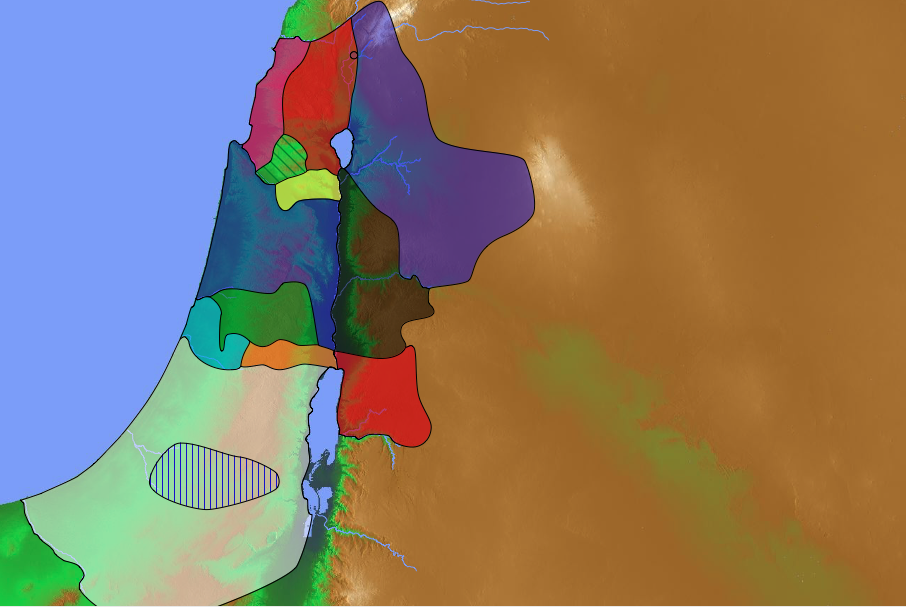 171a
48 Levitical Cities
6 Cities of Refuge
Joshua 21
Slides on Joshua 22
God Unites, Sin Divides
Joshua 22
Slides on Joshua 23
Singapore Civilian War Memorial
Four pillars represent WWII unity among the Chinese, Malays, Indians and Westerners
Slides on Joshua 24
Mount Gerizim Looking East (Deut. 27:9-13)
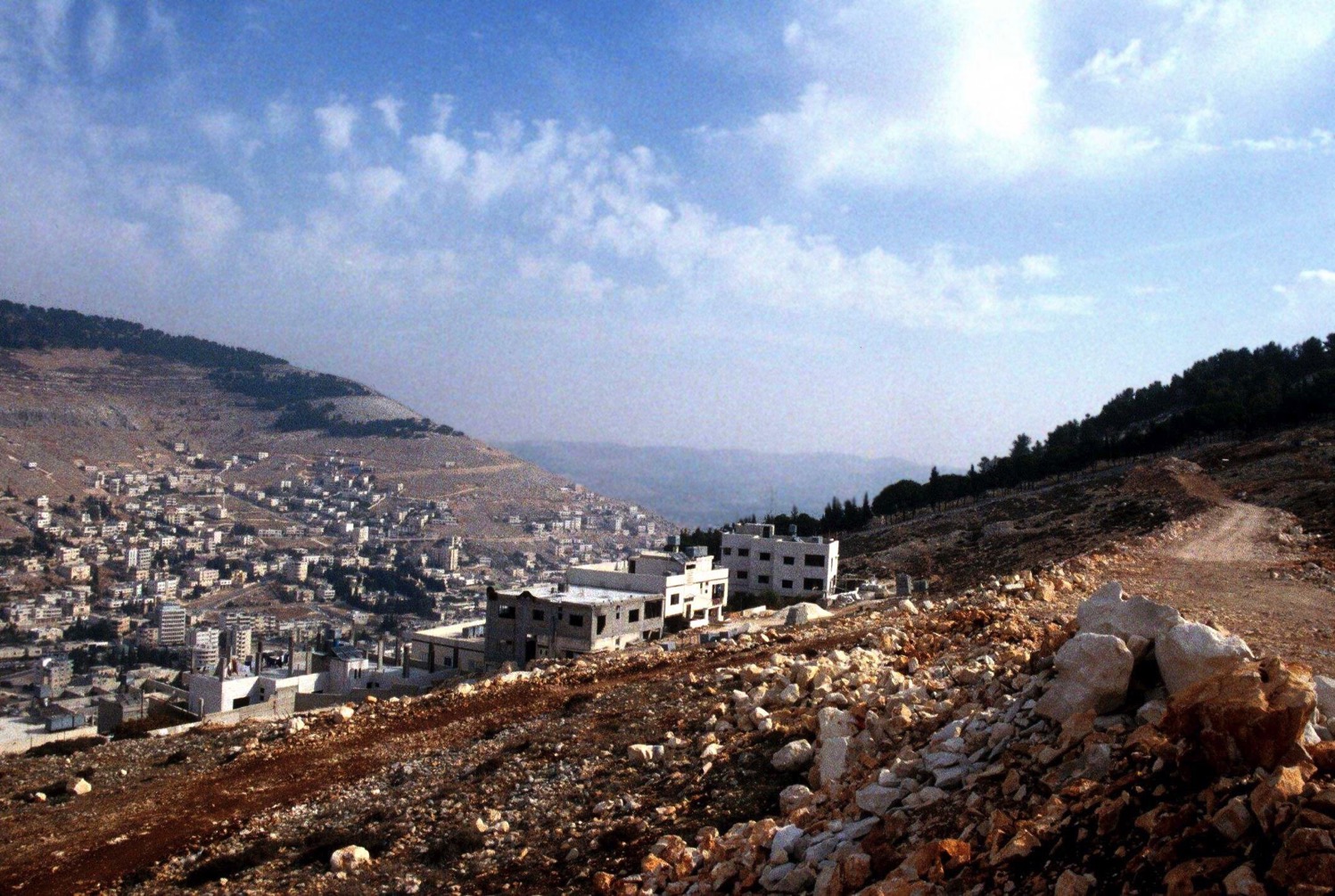 Shechem
Mount Ebal (cursing)
Mount Gerizim (blessing)
[Speaker Notes: “Then Moses and the Levitical priests addressed all Israel as follows: ‘O Israel, be quiet and listen! Today you have become the people of the Lord your God.  10 So you must obey the Lord your God by keeping all these commands and decrees that I am giving you today.’ 11 That same day Moses also gave this charge to the people:  12 ‘When you cross the Jordan River, the tribes of Simeon, Levi, Judah, Issachar, Joseph, and Benjamin must stand on Mount Gerizim to proclaim a blessing over the people.  13 And the tribes of Reuben, Gad, Asher, Zebulun, Dan, and Naphtali must stand on Mount Ebal to proclaim a curse’” (Deut. 27:11-13).]
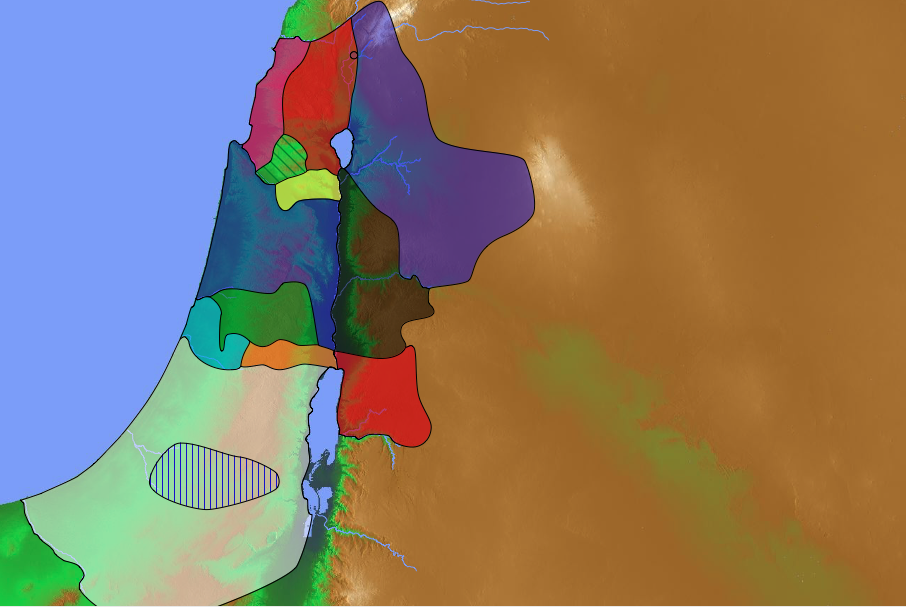 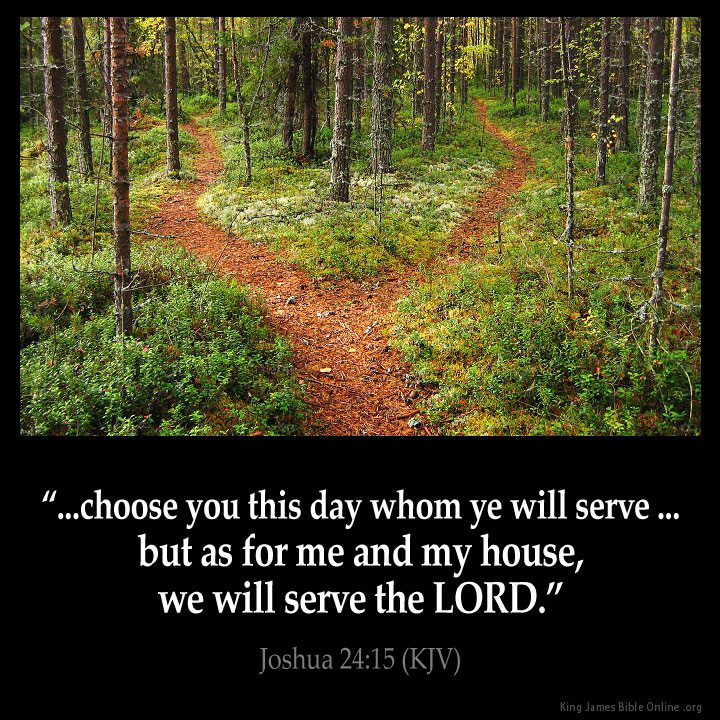 Asher
Naphtali
TRIBAL RESPONSIBILITIES
Manasseh
Zebulun
Issachar
Manasseh
Ephraim
Gad
Dan
"Choose this day whom you will serve…but as for me and my house, we will serve the LORD"Joshua 24:15
Reuben
Benjamin
Judah
Simeon
The Goal & the Means
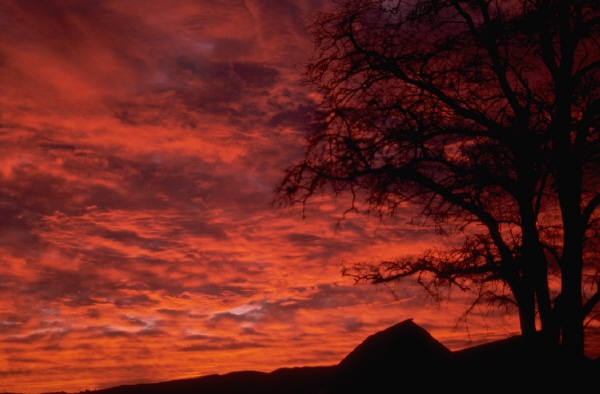 Renewal of Covenant
Joshua's Charge
Israelite's Response
Stone Monument (Josh. 22)
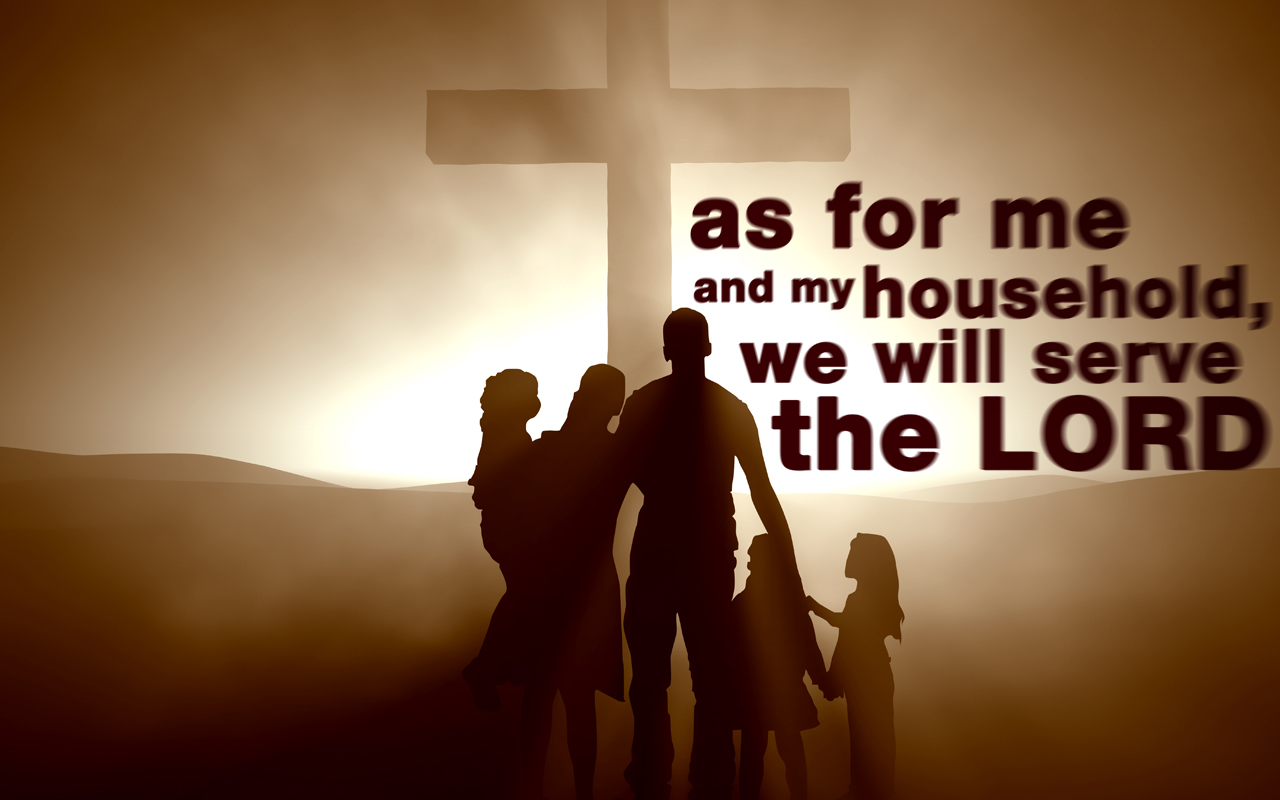 Joshua 24:15
"But for me and my household, we will serve the LORD"
God will also reward your courage when you stick your neck out for him
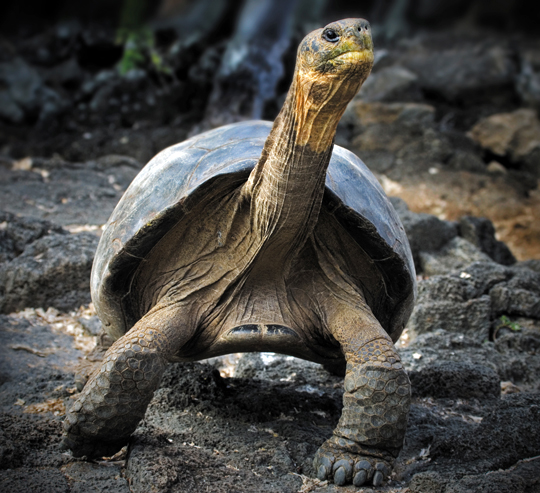 International Community School (est. 1993)
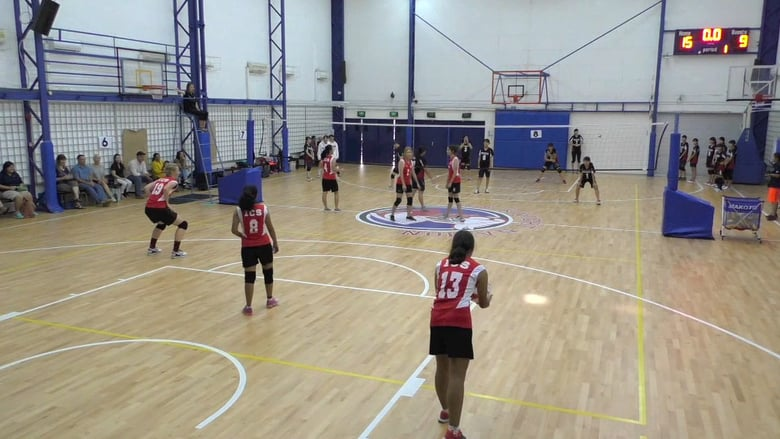 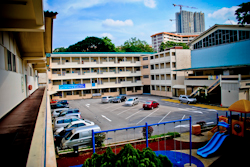 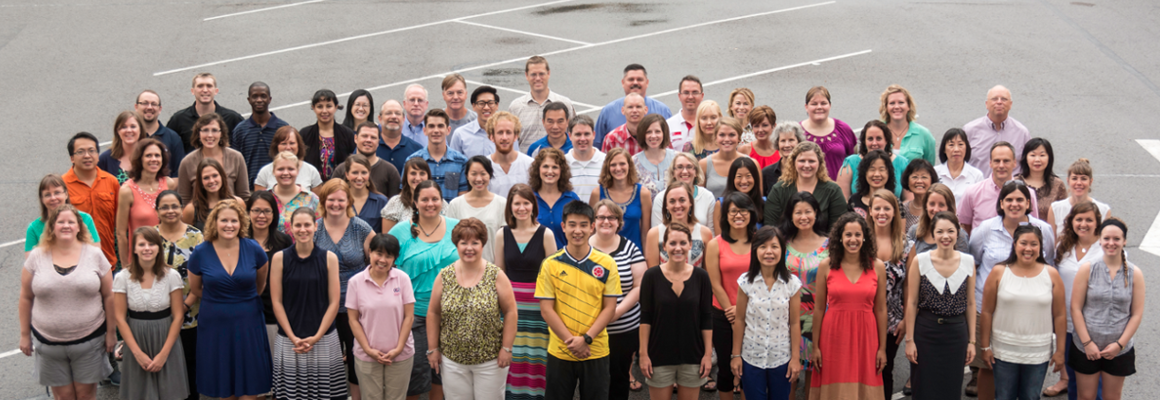 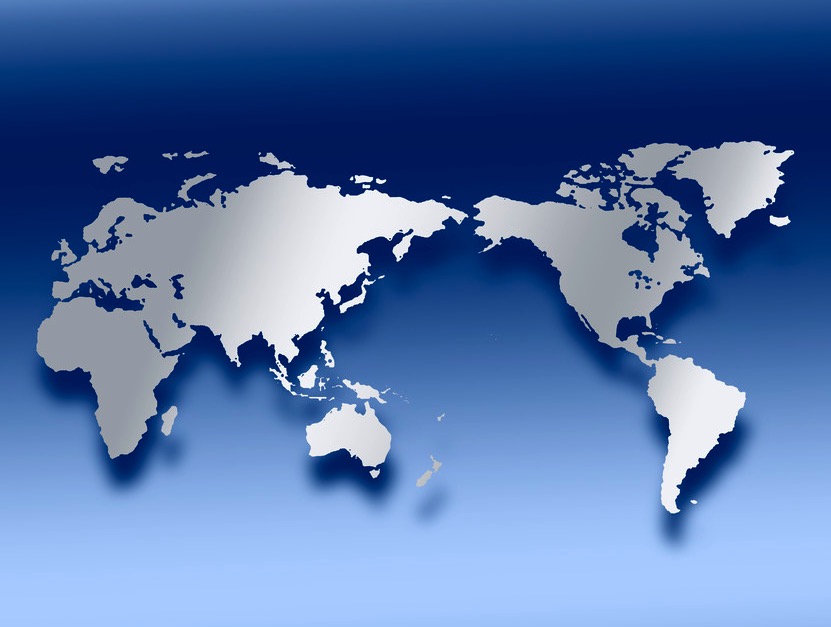 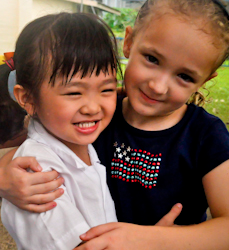 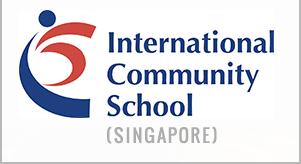 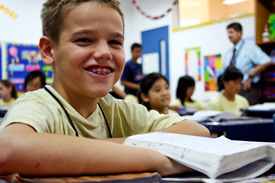 SWEDEN
UK
KOREA
SWITZERLAND
JAPAN
ITALY
USA
THAILAND
INDIA
MEXICO
ICS
VENUZELA
INDONESIA
BRAZIL
SOUTH AFRICA
AUSTRALIAN
ICS now has 480 students!
UK
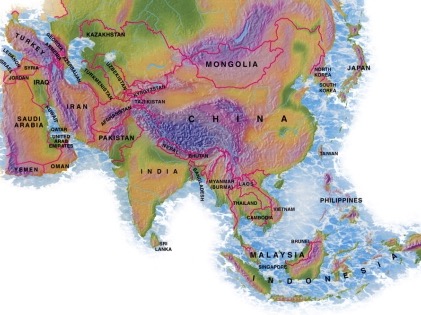 RUSSIA
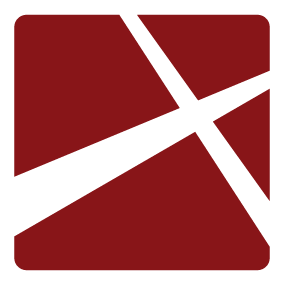 FRANCE
MONGOLIA
ITALY
JAPAN
NETHERLANDS
KOREA
CHINA
LEBANON
HONG KONG
TAIWAN
GERMANY
CANADA
MYANMAR
USA
EGYPT
INDIA
MALAYSIA
PHILIPPINES
ZIMBABWE
NEW ZEALAND
SINGAPORE
CIC
INDONESIA
Crossroads People Oct 2017
[Speaker Notes: Our Oct 2017 church 40 people stem from 13 different countries around the world (44 vcards). Canada (Gloria Lee), China (Charles), Netherlands (Dies & Desiree), Hong Kong (Larry Pun), Cynthia (India), Rena (Indonesia), Yoshie & Kaori (Japan), Naomi (Malaysia), Peng (Myanmar), Miriam (USA), Micah (Philippines), Singapore (Albina), Sarah (UK)

This does not include people who have recently attended only once: Dowon (Korea)
Nor does it include missionaries living back in their countries but still are members of CIC: Maple (Taiwan), Budmaa (Mongolia)]
Luther = Reformation
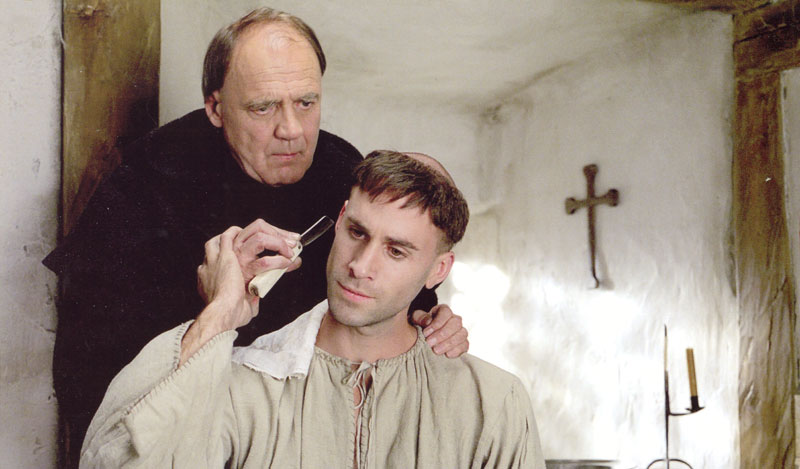 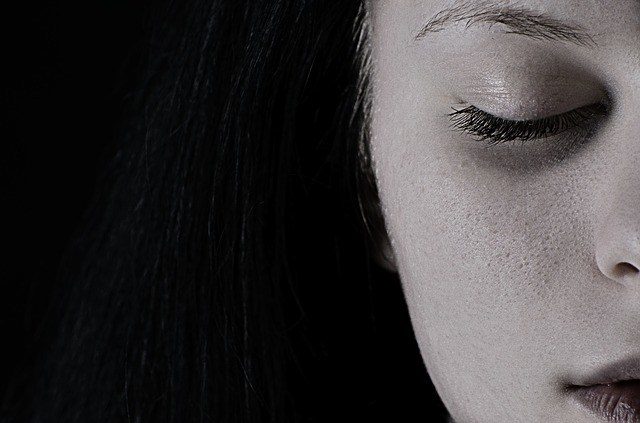 How can you defeat discouragement that prevents you from doing God’s will?
162
SUMMARY STATEMENT
Joshua records Israel's occupation of most of Canaan in fulfillment of
God's faithfulness to His promise 
through Joshua's faith in order 
to instruct the nation that obedient
faith based upon God's promises
brings blessings
Main Idea of Joshua
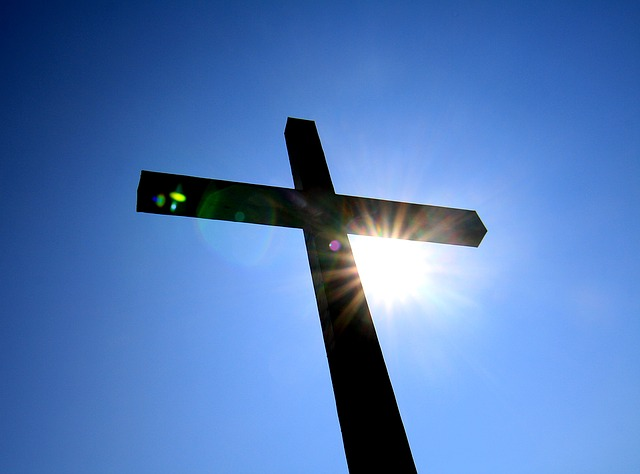 God rewards those who take him seriously.
I. Act like God will keep his Word (Joshua 1–12).
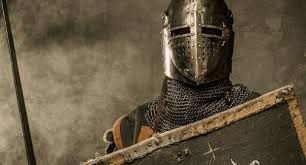 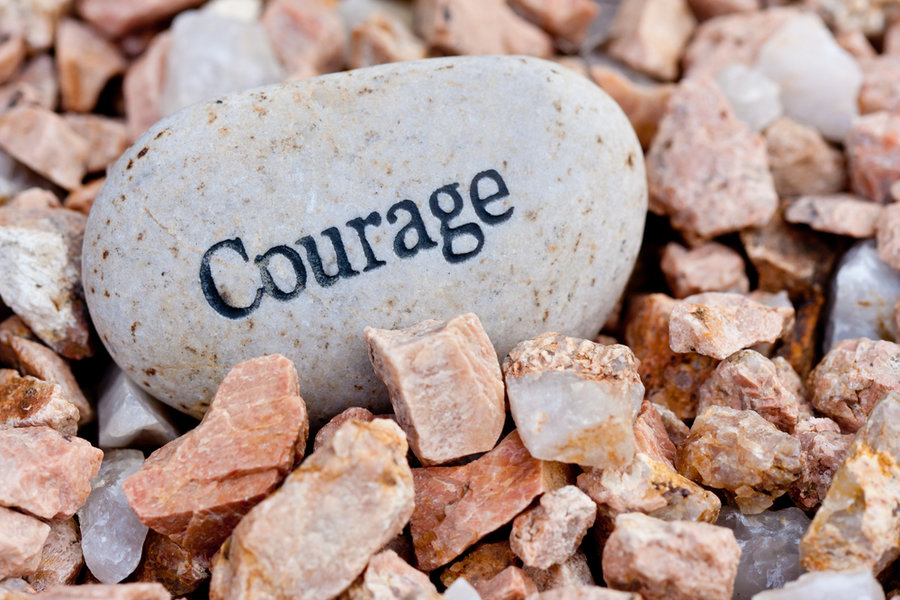 What results?
II. Courageous faith brings victory (Joshua 13–24).
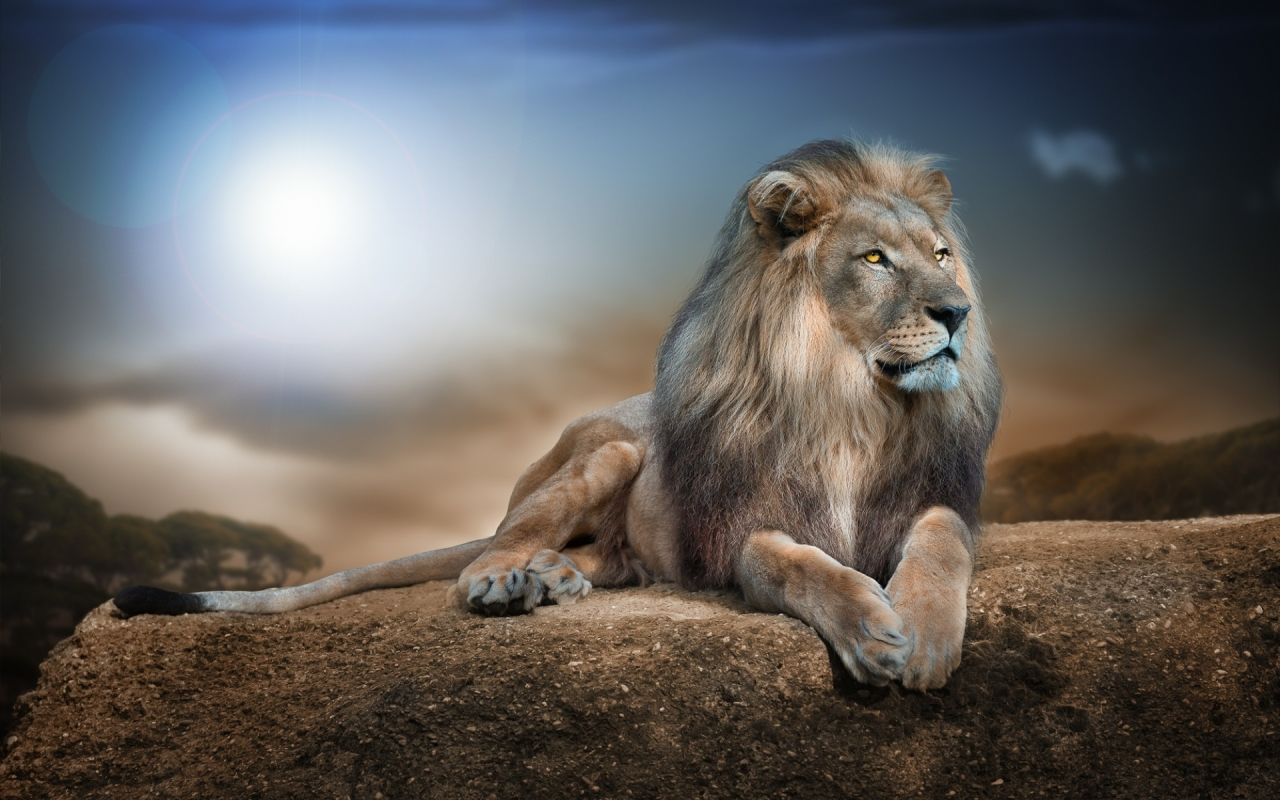 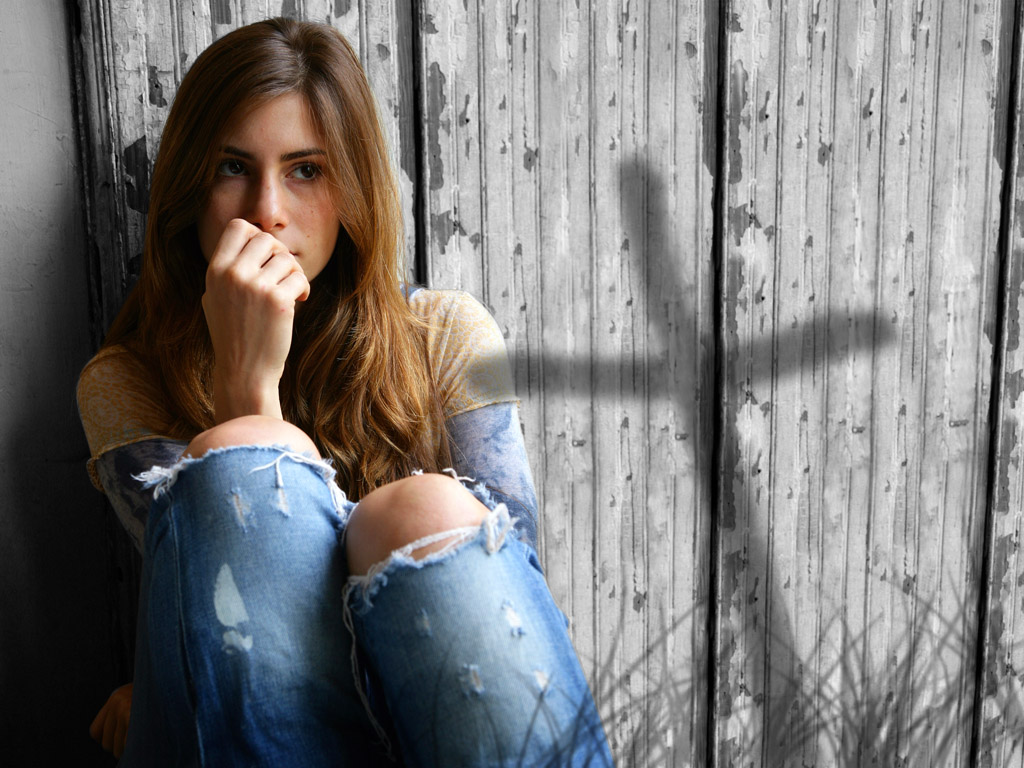 How specifically can we defeat discouragement?
KEY LESSONS
Be led by God's presence 
God's presence assures victory in the midst of overwhelming situations ("flood waters")

Remind yourself and others of His faithfulness
Recount on His goodness and testify of His works ("memorial stones")
KEY LESSONS
Be set apart to God for His purposes
  Circumcision
God's 
commitment to the 
Abrahamic Covenant:"I will make you into a great nation
and I will bless you"
(Gen. 12:2)
Trust God as Ultimate Redeemer and Provider  
" The people ate of the produce of Canaan…"(Joshua 5:11-12  NIV)
Black
Get this presentation and script for free!
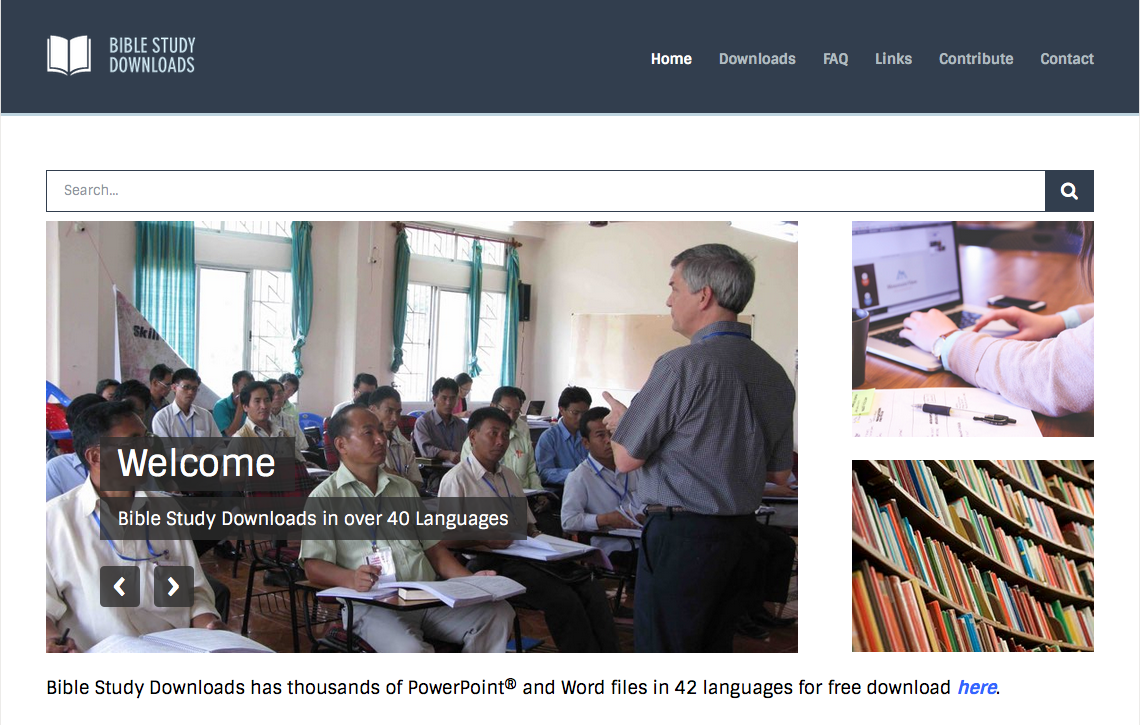 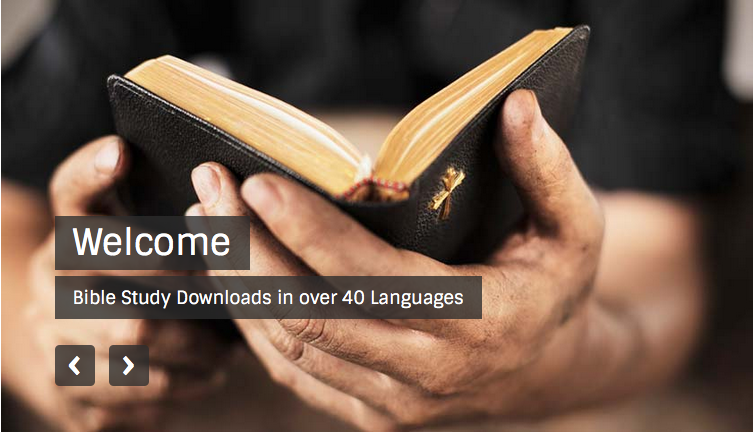 OT Preaching link at BibleStudyDownloads.org